1
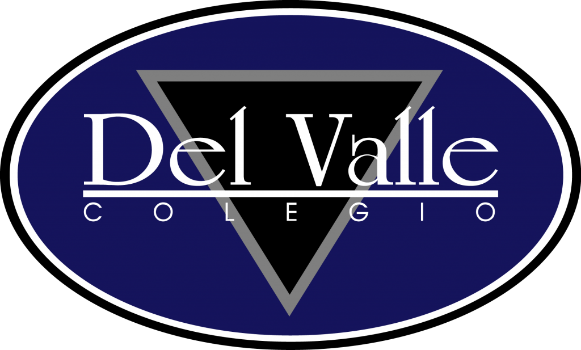 PREPARATORIA ISECCOLEGIO DEL VALLE
Equipo 1
Proyecto para Cuarto grado
No es interdisciplinario
2
Maestros participantes y asignaturas
3
PROYECTO A REALIZARSE EN EL CICLO ESCOLAR 2018-2019
INICIO: 12 marzo 2019
TÉRMINO: 5 abril 2019
4
PROYECTO
Programación de la solución de un sistema de ecuaciones lineales de 2x2 y 3x3 por el método de determinantes.
Producto 1. C.A.I.A.C. Conclusiones generales.
Producto 2. Fotografías de la sesión.
Producto 3. Organizador gráfico.
    5.c    Introducción o justificación y descripción del proyecto.
    5.d   Objetivo general del proyecto y de cada asignatura.
    5.e   Pregunta generadora/guía.
    5.f    Contenido/Temas y productos propuestos.
    5.g   Planeación general.
    5.h   Reflexión. Grupo interdisciplinario y de zona.
Producto 4. Organizador gráfico: preguntas esenciales.
Producto 5. Organizador gráfico: proceso de indagación.
Producto 6. A.M.E. General.
Producto 7. E. I. P. Resumen.
Producto 8. E. I. P. Elaboración del proyecto.
Producto 9. Fotografías sesión 2 R. T. 
Producto 10. Evaluación. Tipos, herramientas y de aprendizaje
Producto 11. Evaluación. Formatos, prerrequisitos.
Producto 12. Evaluación.  Formatos, Grupos heterogéneos.
Producto 13. Lista de pasos para realizar la infografía.
Producto 14. Infografía.
Producto 15. Reflexiones personales.

.
5
Índice
CUADRO DE ANÁLISIS DE LA INTERDISCIPLINARIEDAD 
 Y EL APRENDIZAJE COOPERATIVO
5.a
C.A.I.A.C.
CUADRO DE ANÁLISIS DE LA INTERDISCIPLINARIEDAD 
Y EL APRENDIZAJE COOPERATIVO
5.a
CUADRO DE ANÁLISIS DE LA INTERDISCIPLINARIEDAD 
Y EL APRENDIZAJE COOPERATIVO
5.a
CUADRO DE ANÁLISIS DE LA INTERDISCIPLINARIEDAD 
Y EL APRENDIZAJE COOPERATIVO
5.a
5.a
Fotografías de la sesión
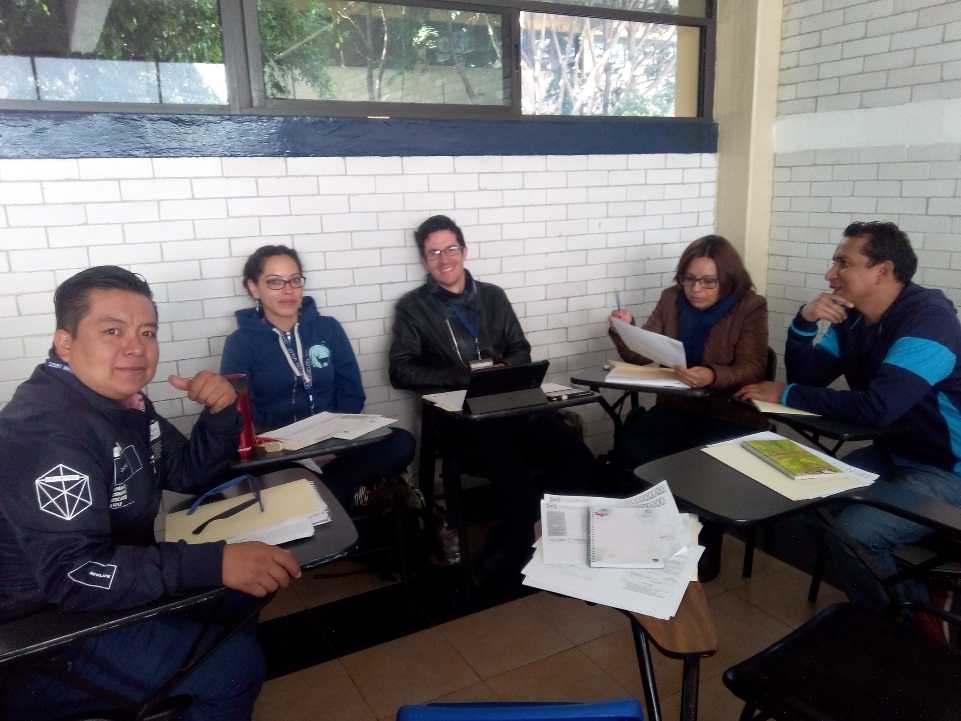 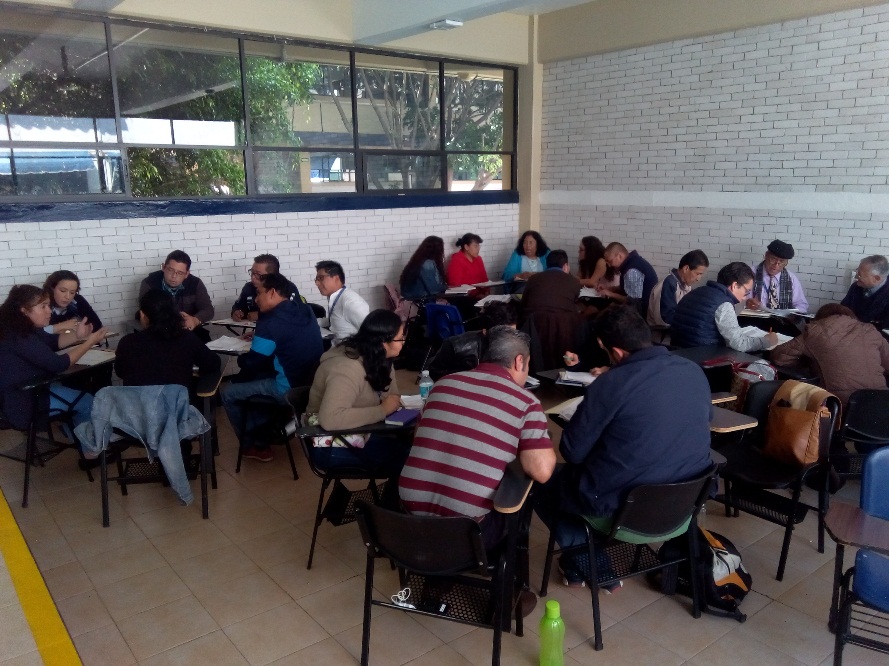 5.a
Fotografías de la sesión
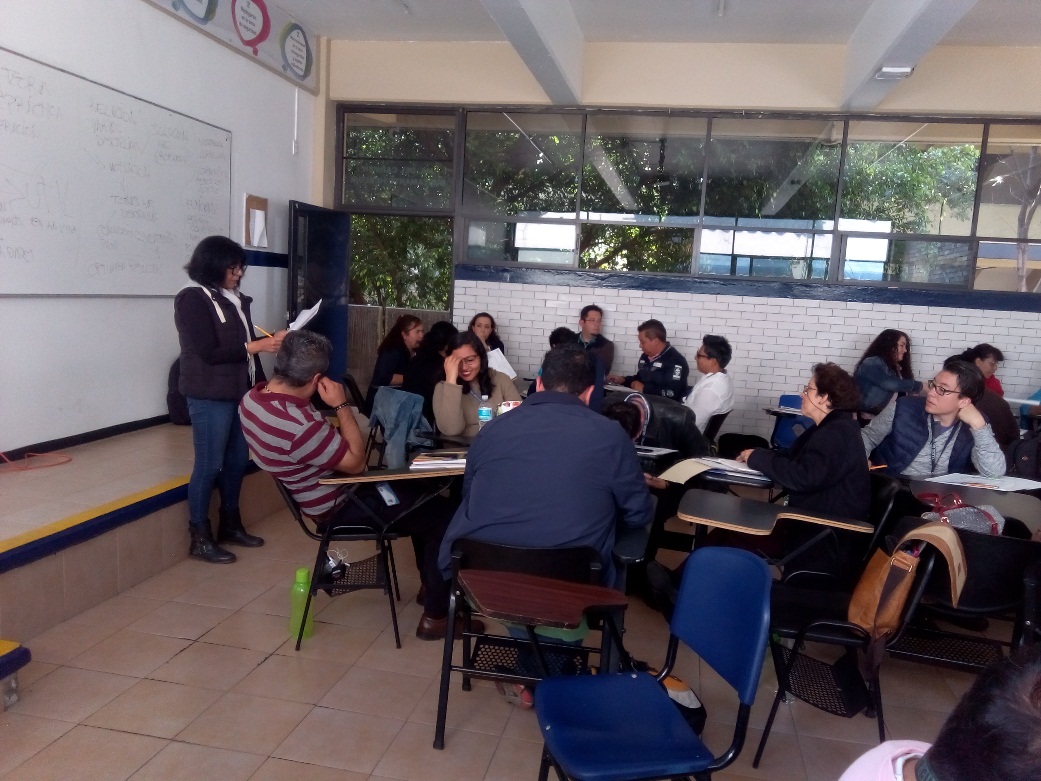 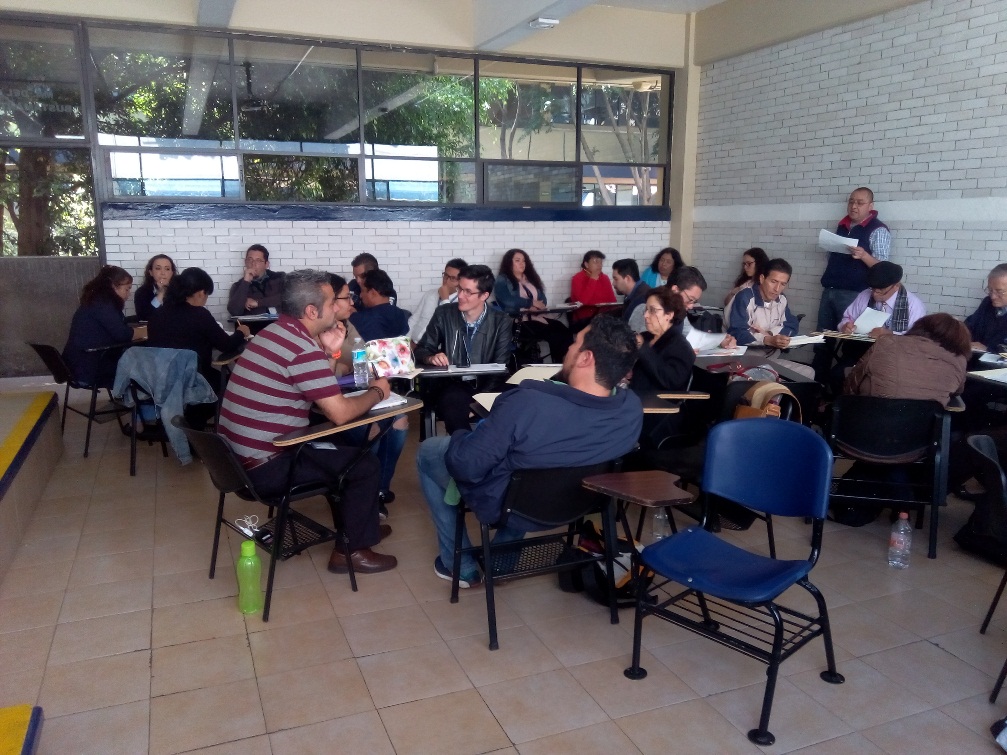 Organizador gráfico
5.b
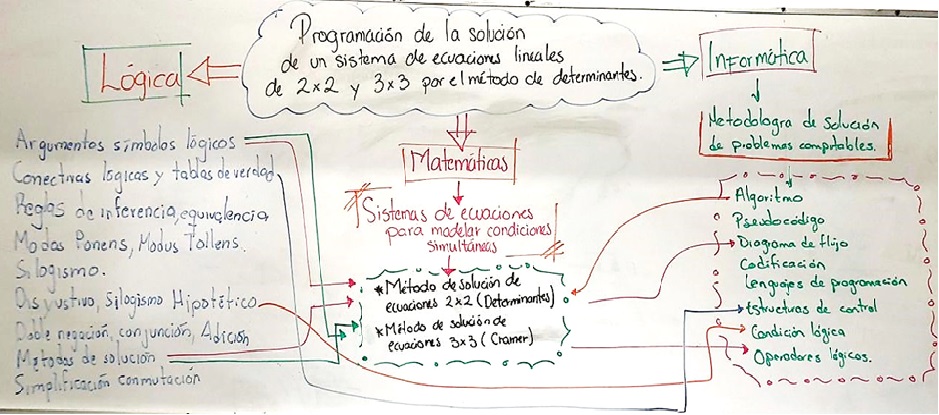 5.c
Introducción o justificación  y descripción del proyecto
Generar y desarrollar las herramientas buscando una actividad humana objetiva”, es decir, real; “actividad crítico-práctica”.  orientada a la transformación, del mundo estructurando las herramientas de la razón ofrecidas por las materias referenciadas, forjando así en la práctica un ejercicio o actividad, pero que se enriquece en la teoría como el manejo real y complementario de los saberes académicos.
5.d
Objetivo general del proyecto y de cada asignatura involucrada
Que los alumnos realicen razonamientos correctos para aprender la solución de los productos notables al desarrollar su solución con las herramientas que proporciona  un lenguaje estructurado ofrecido por el análisis de las relaciones del pensamiento lógico aplicado a un lenguaje de programación.
Lógica

 Llevar  a la praxis los contenidos lógicos en apoyo  interdisciplinario y resaltar la importancia implícita y el papel relevante en el desarrollo humano
Informática

Desarrollar habilidades para adquirir un pensamiento lógico matemático y algorítmico en el análisis y resolución de problemas computables mediante la
elaboración de diagramas de flujo, comprobando la solución codificada a través de un lenguaje de programación.
Matemáticas

Que el alumno desarrolle la habilidad para resolver problemas reales que involucren sistemas de ecuaciones lineales, a través de diversas herramientas tecnológicas.
Contenido/Temas y productos propuestos
5.f
5.e
Pregunta generadora, pregunta guía, problema a abordar
¿Cómo se estructura el pensamiento en sus relaciones para lograr el pensamiento científicas?
¿Existe una relación entre las matemáticas, lógica e informática?
 
¿Consideras que los sistemas ecuaciones lineales tienen alguna relación con la lógica y la informática?
¿Se pueden implementar fórmulas matemáticas en el lenguaje de alto nivel manejado (visual basic)?
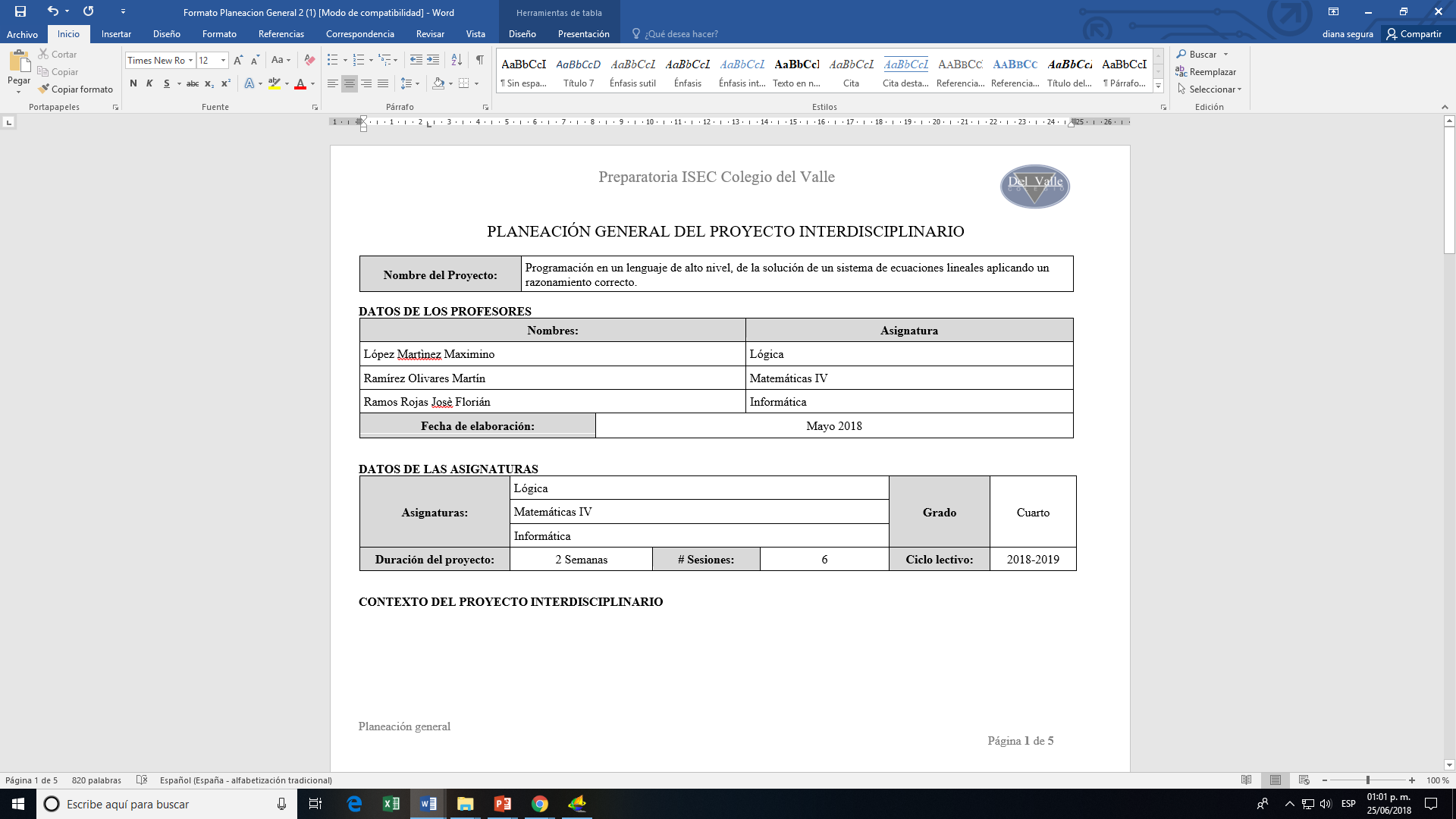 5.g
5.g
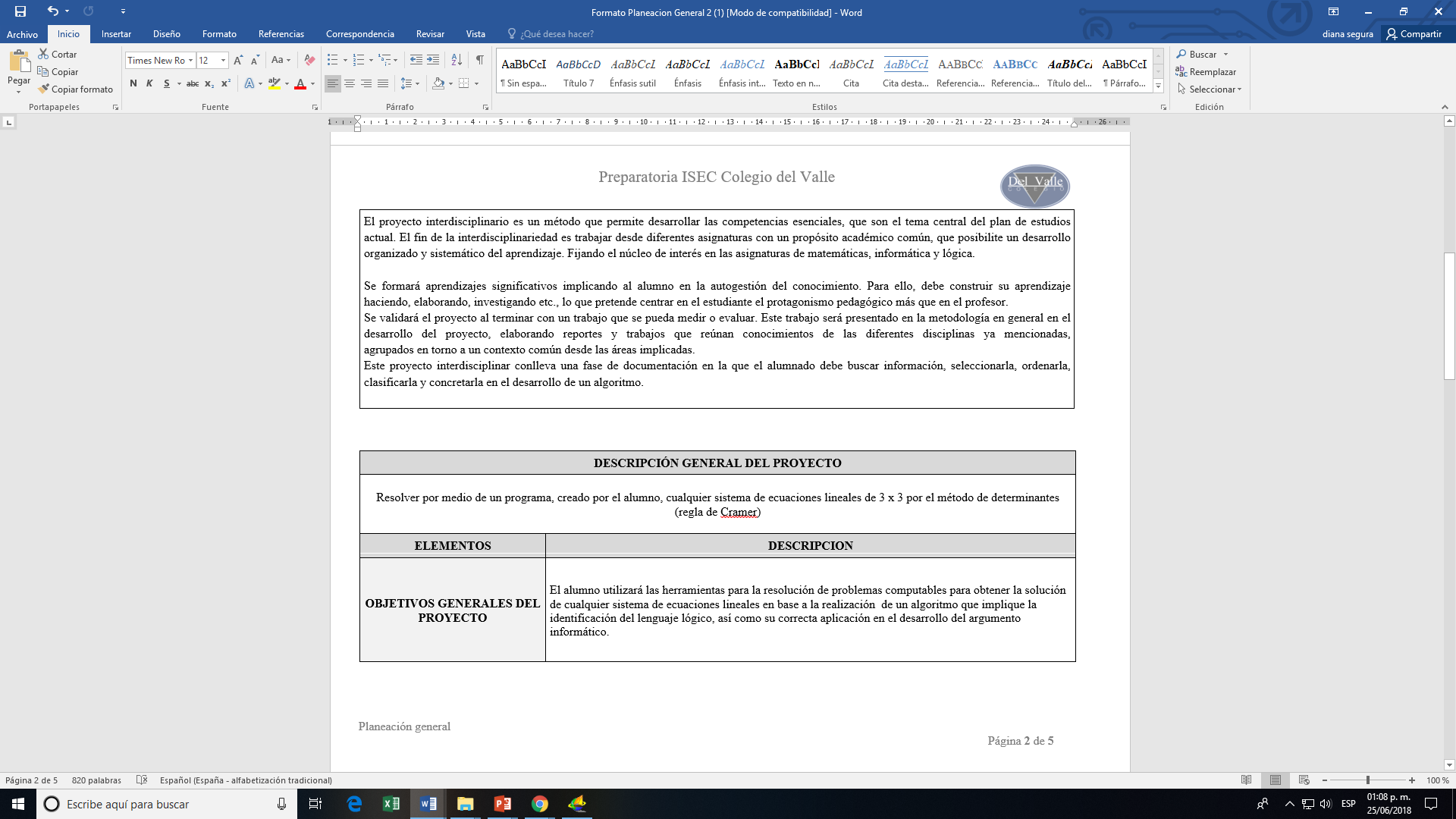 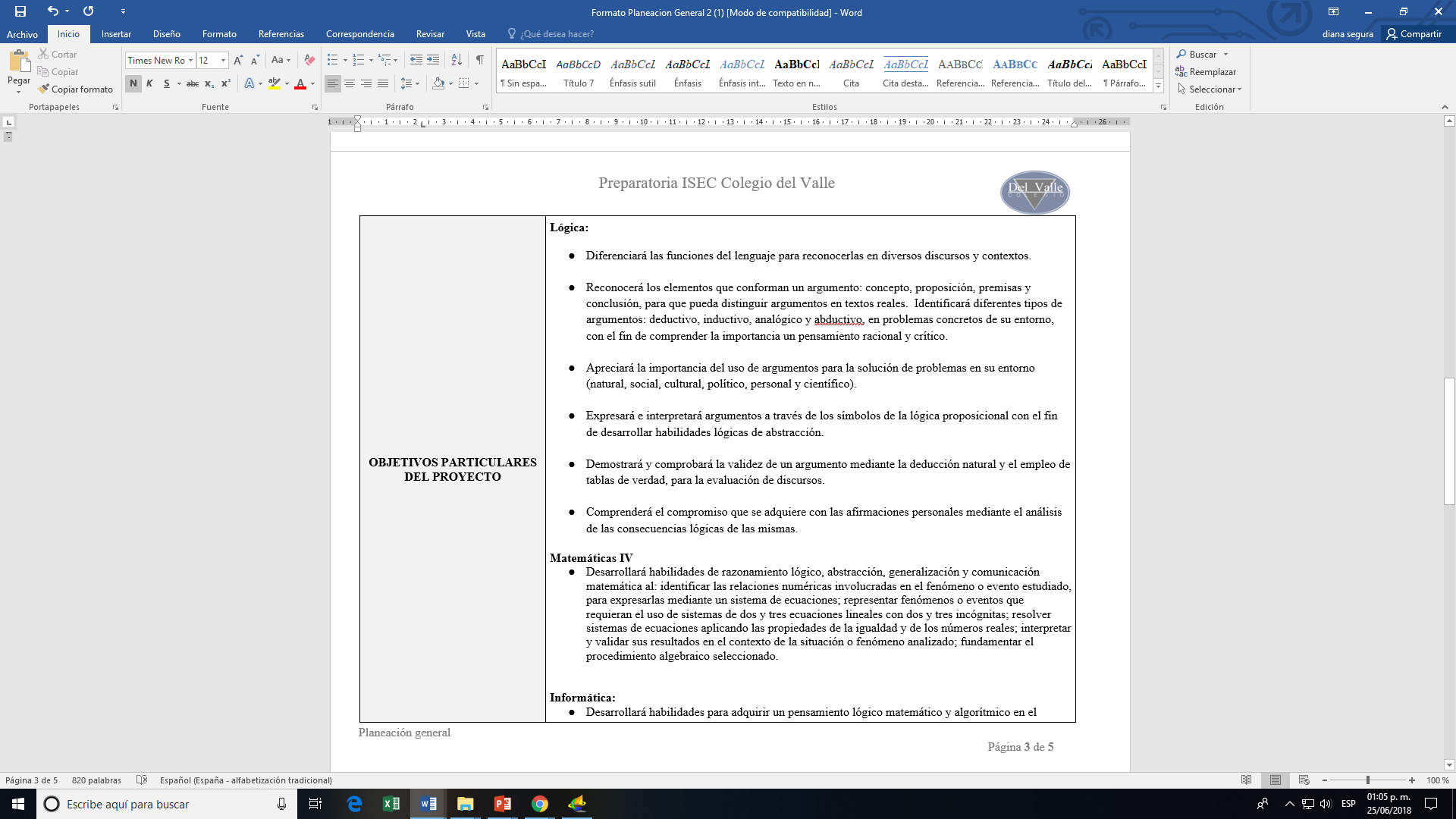 5.g
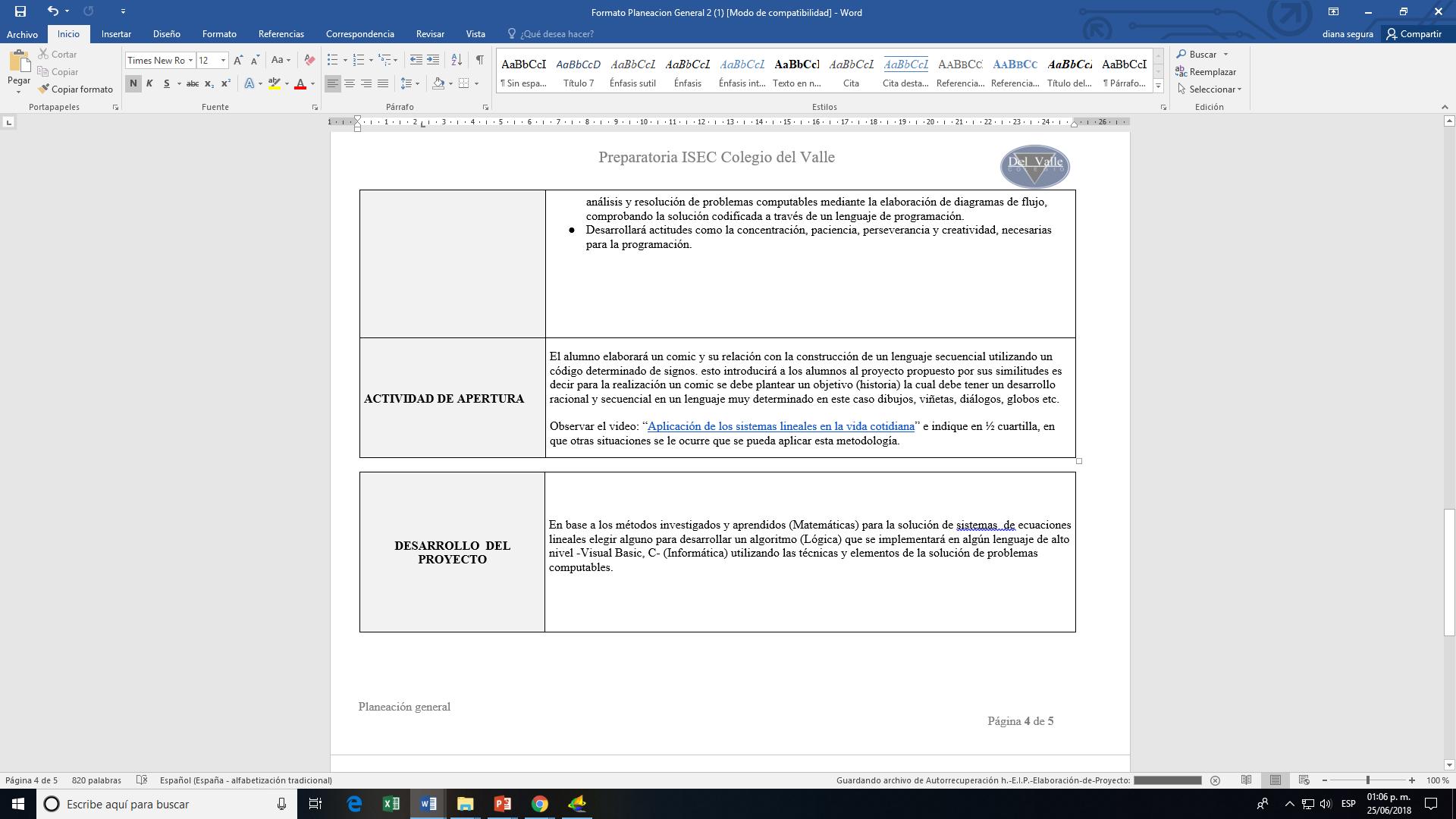 5.g
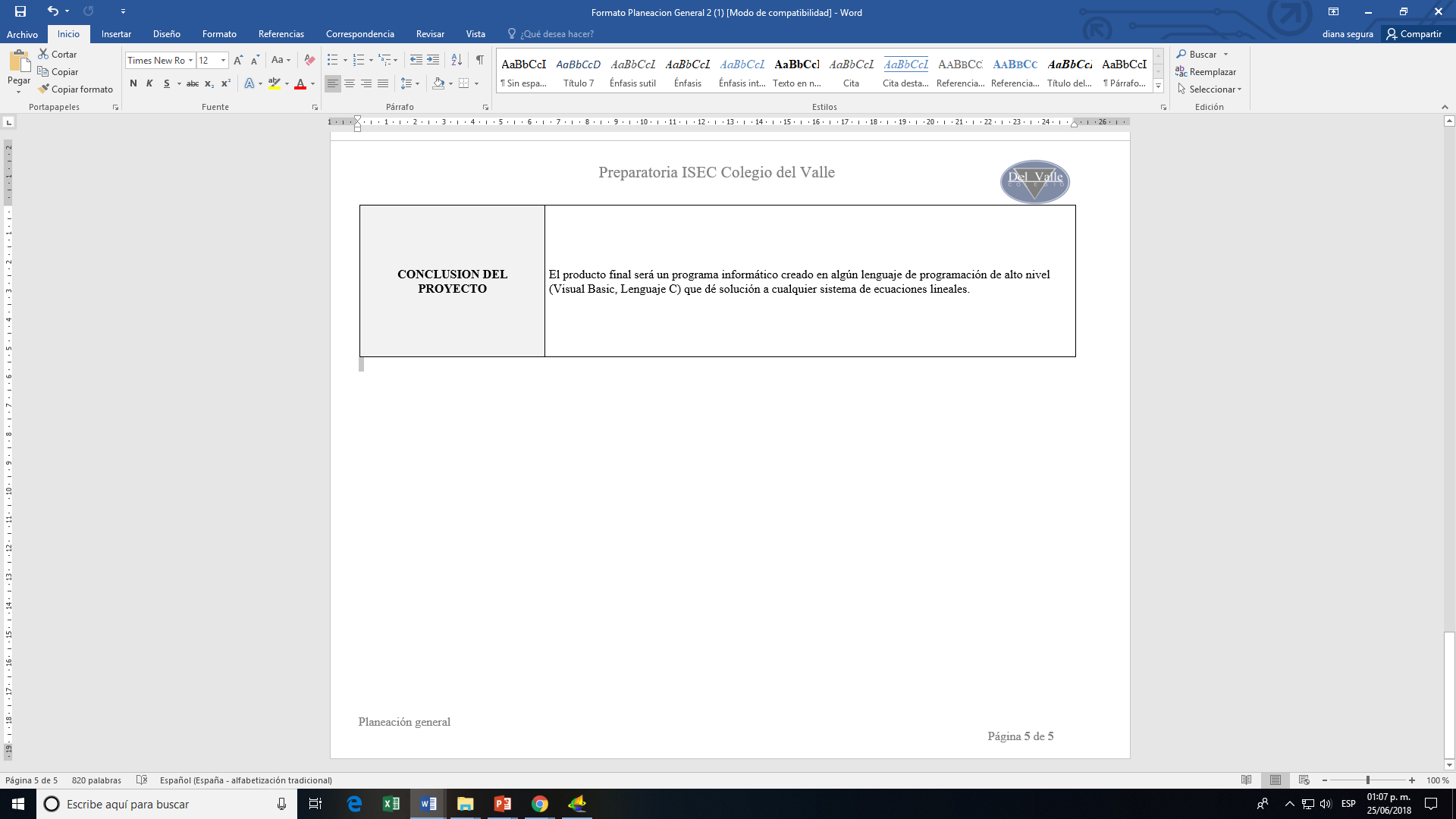 5.g
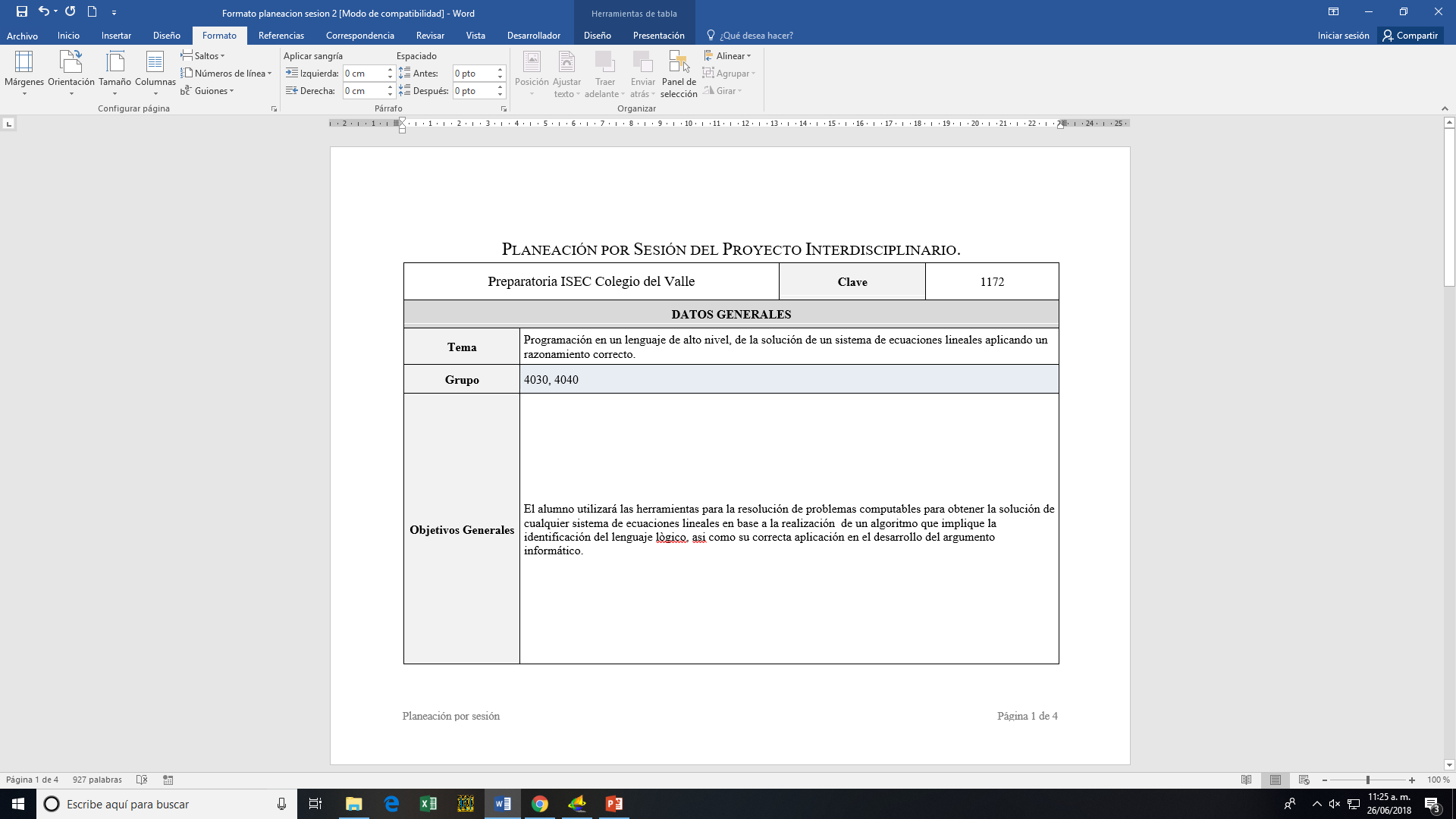 5.g
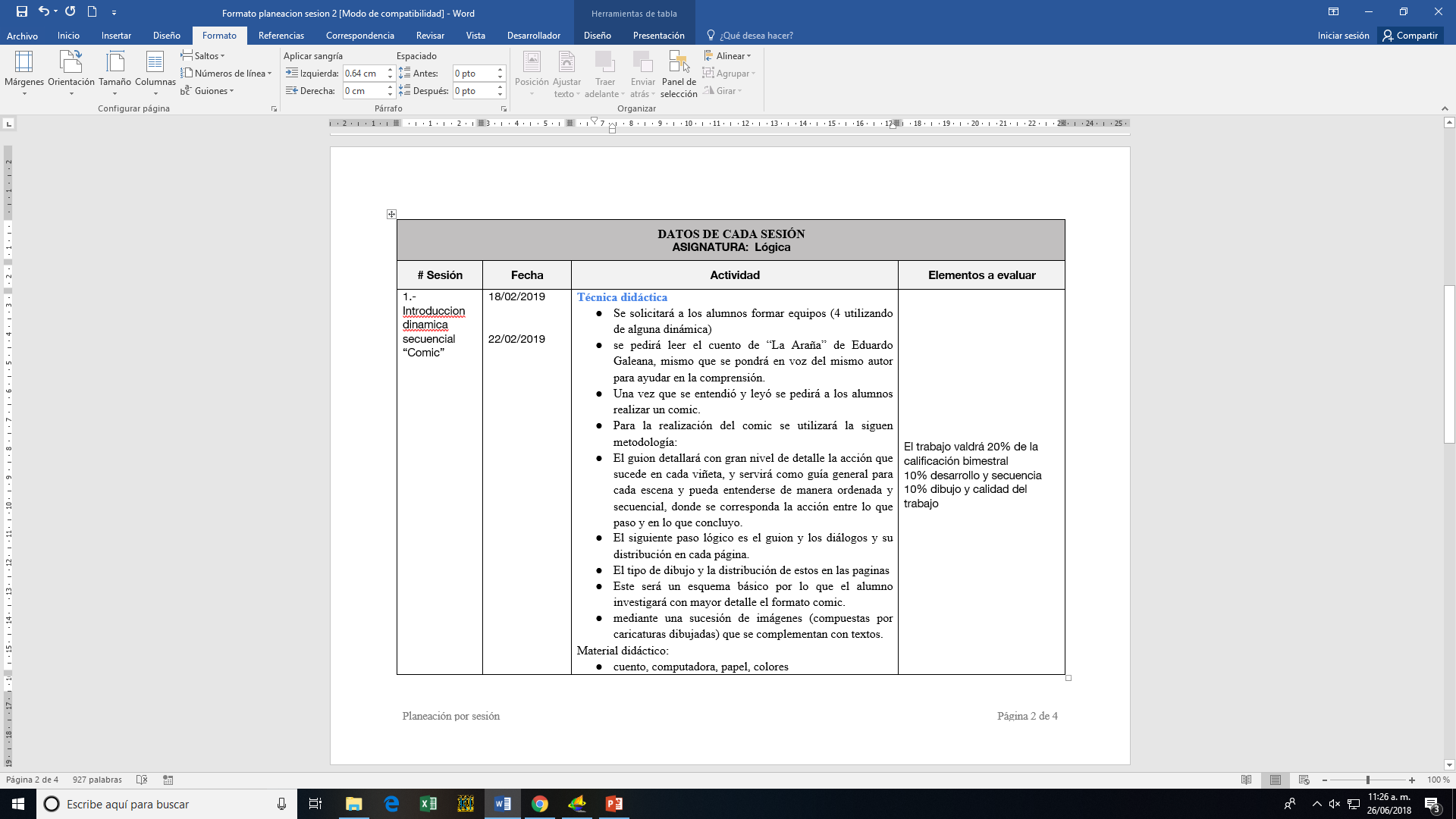 5.g
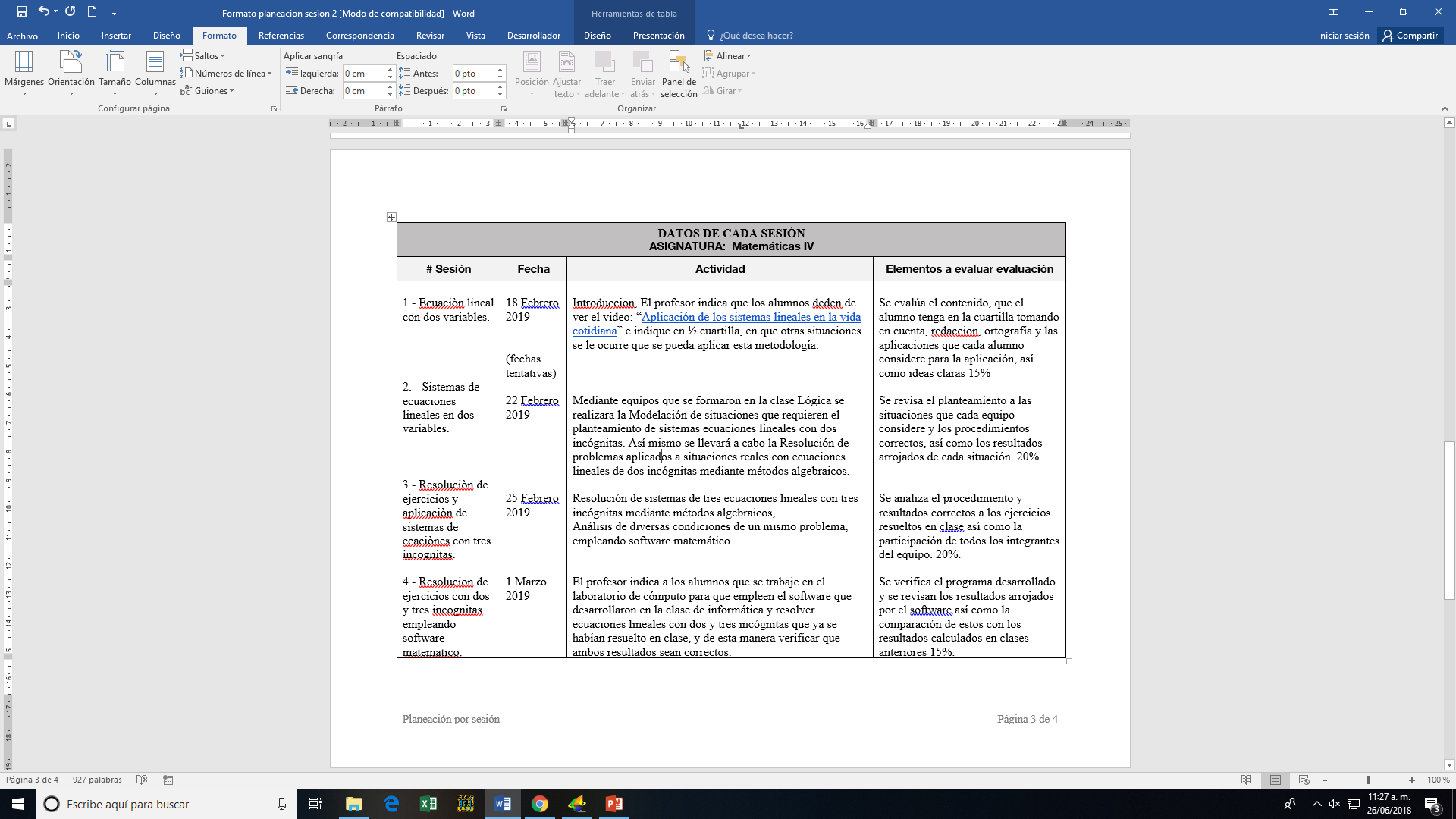 5.g
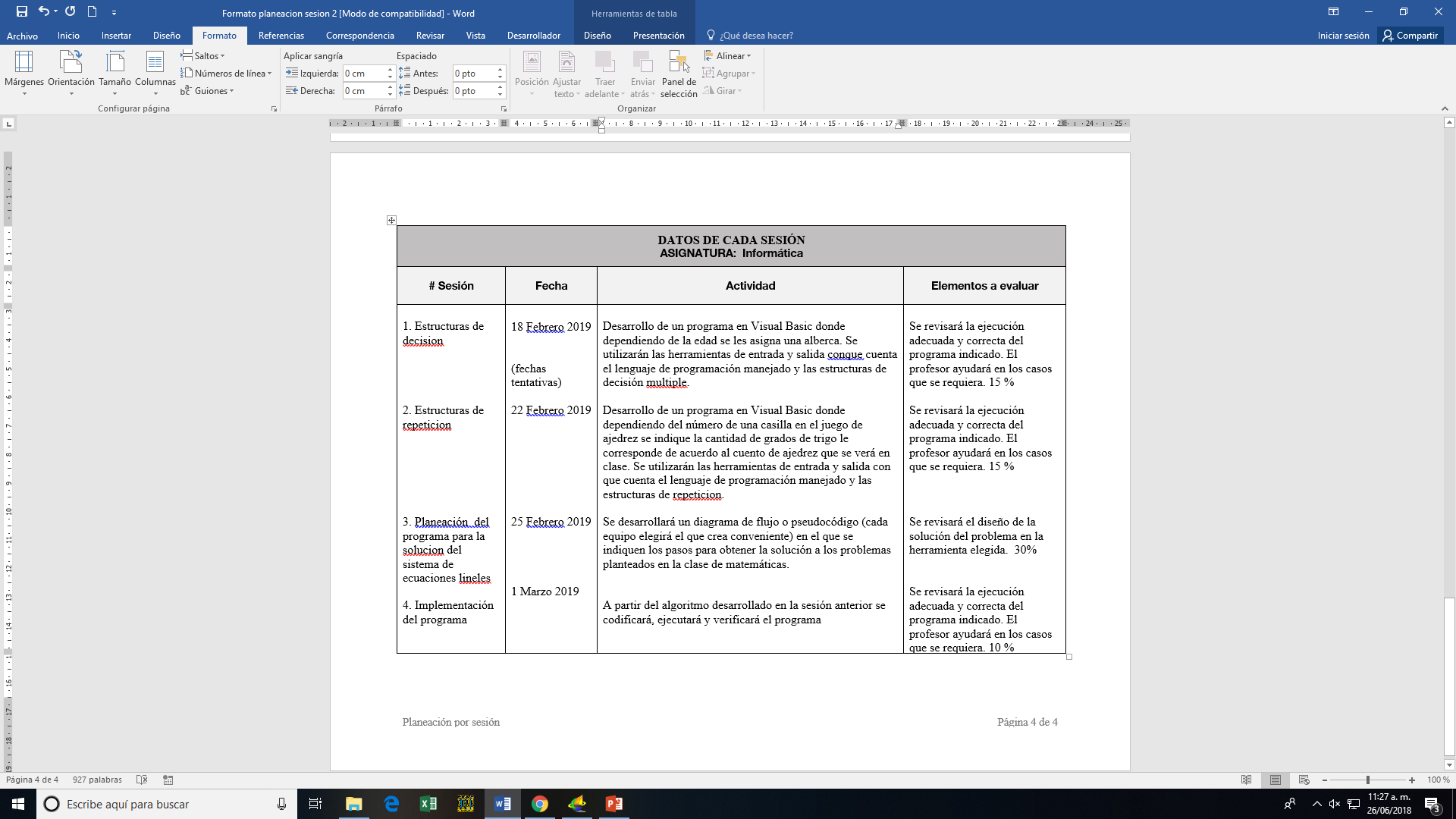 5.g
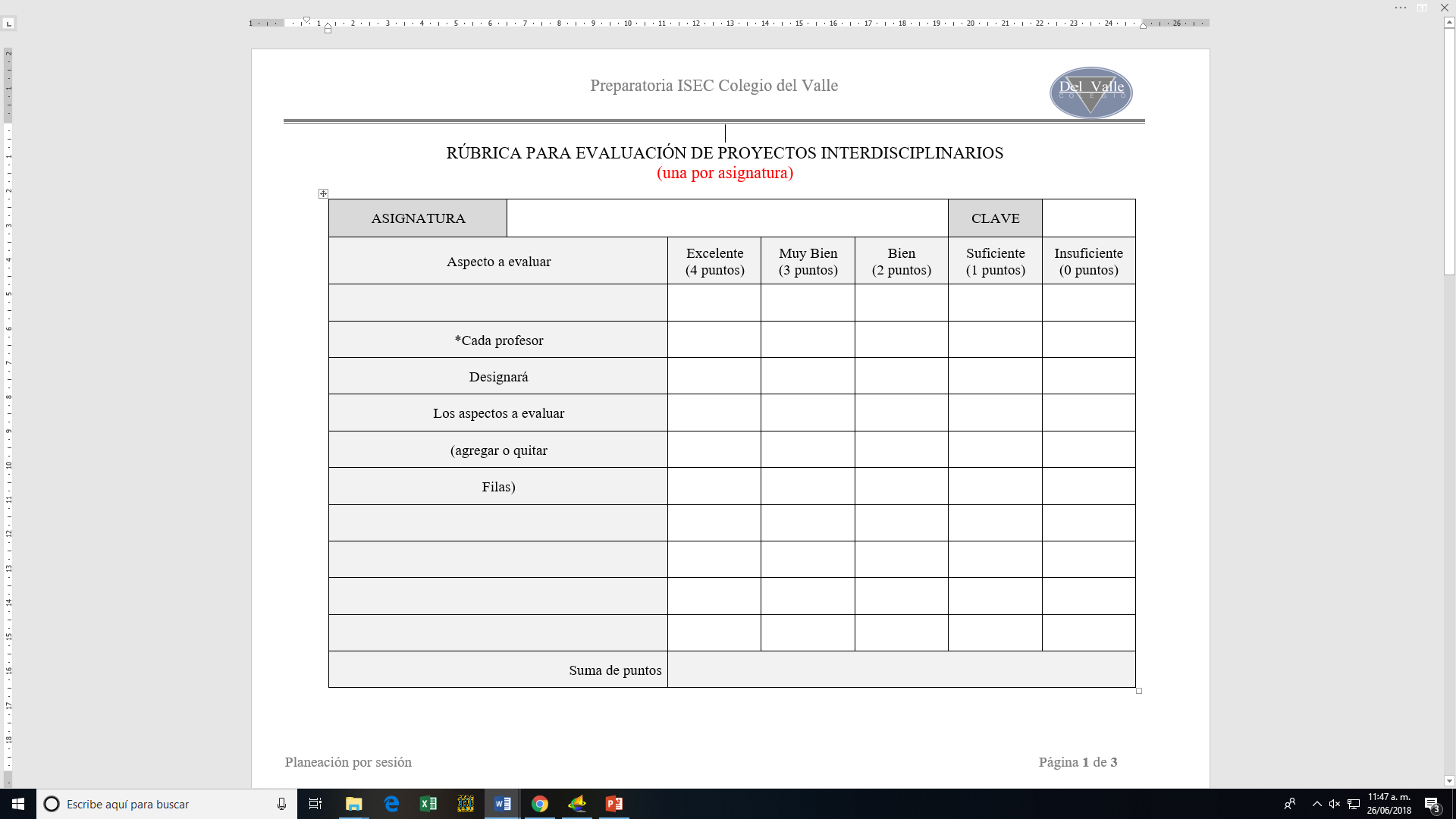 5.g
5.h
Reflexión grupo. Interdisciplinario. Reunión de zona
5.i
Organizador gráfico: preguntas esenciales
5.i
Organizador gráfico: proceso de indagación
P6 A.M.E. General
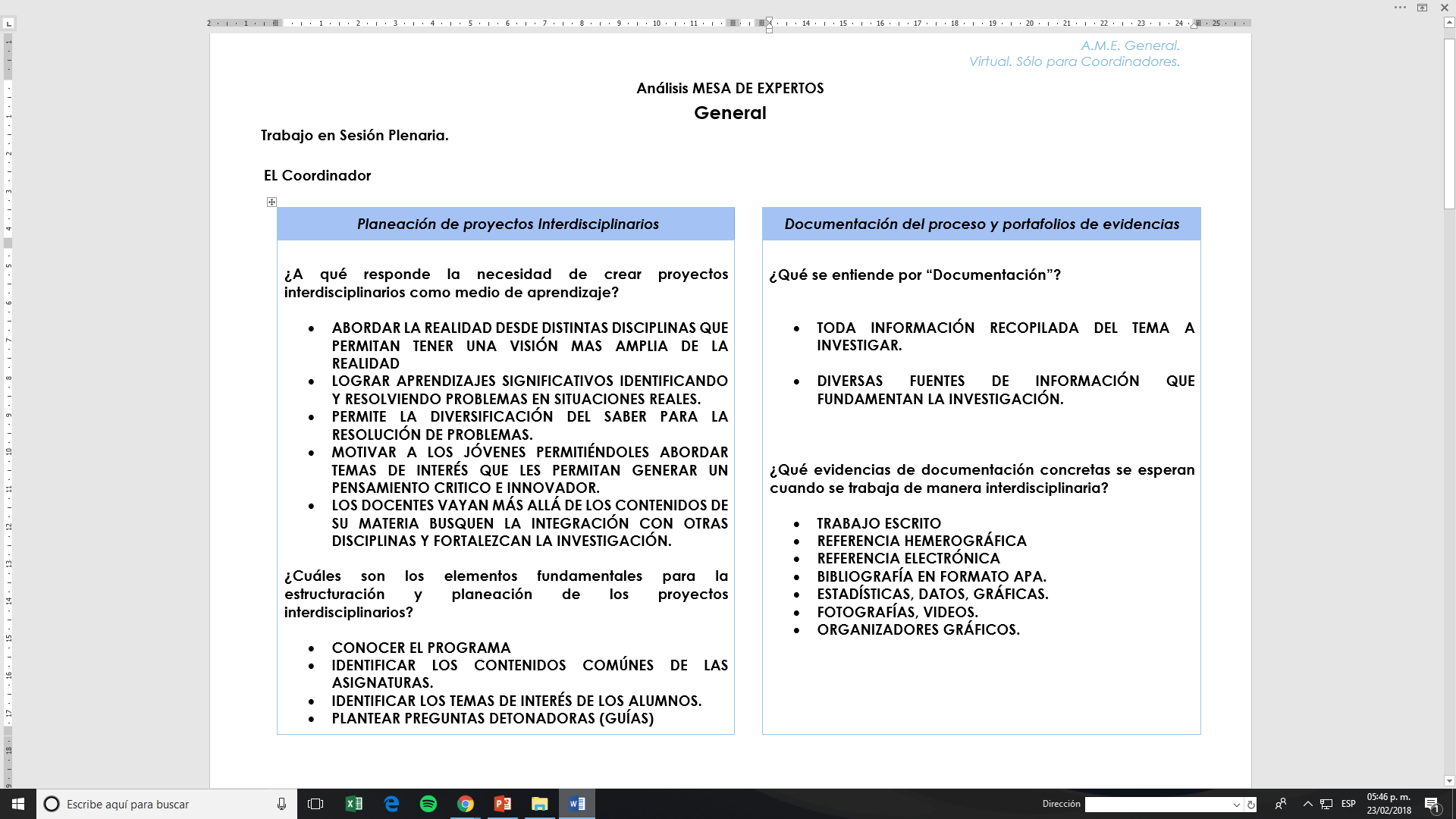 P6 A.M.E. General
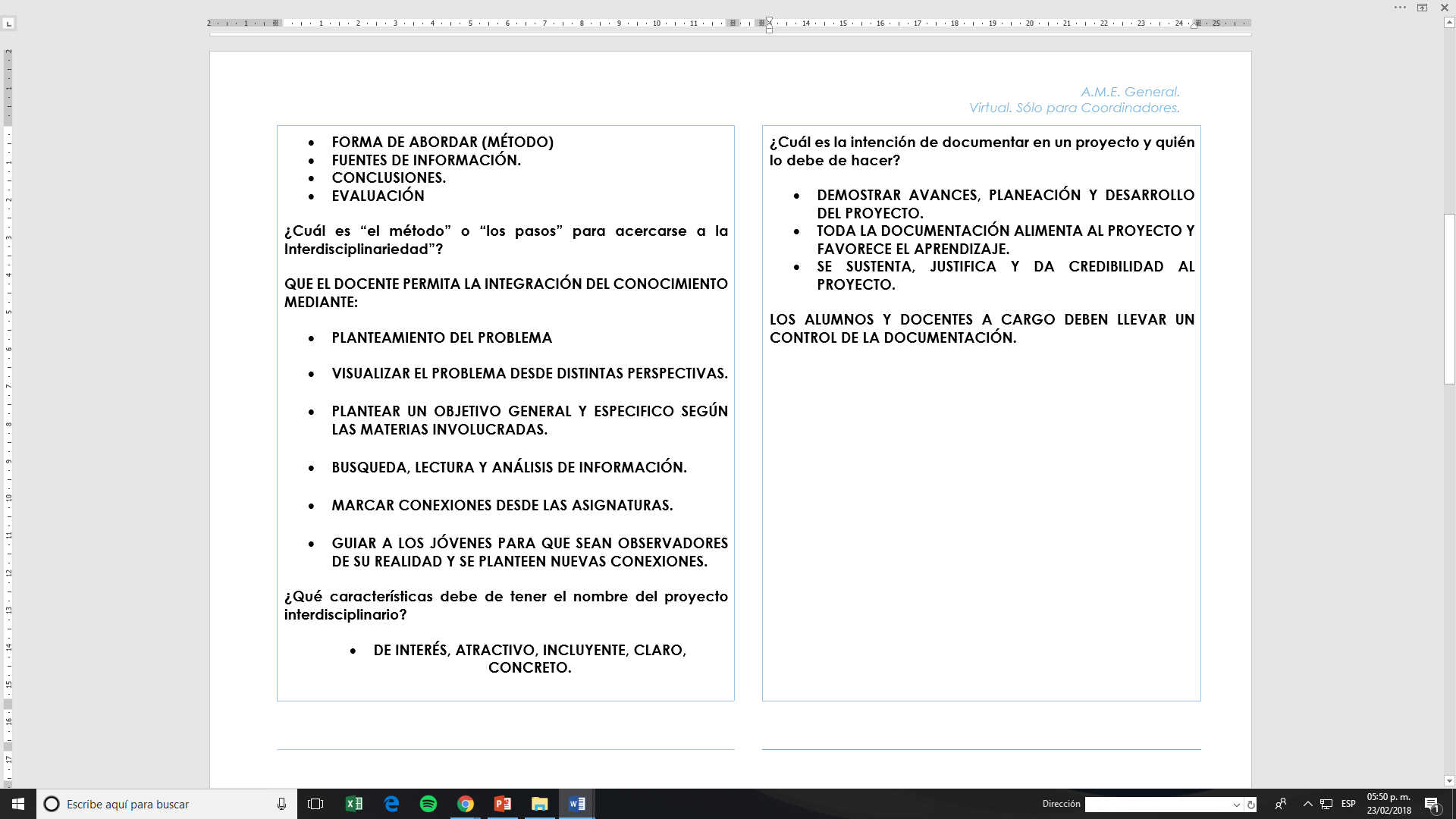 P6 A.M.E. General
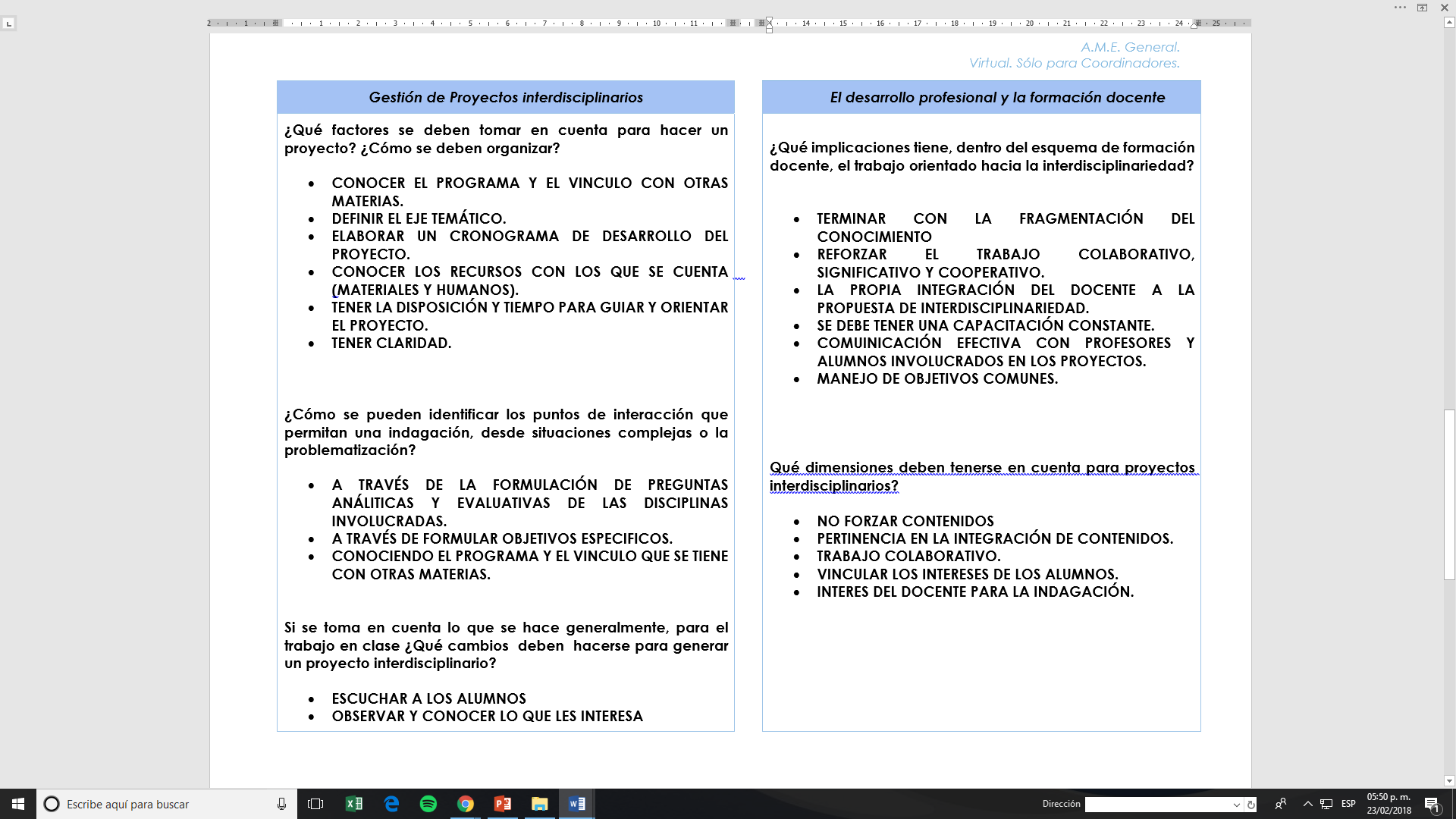 P6 A.M.E. General
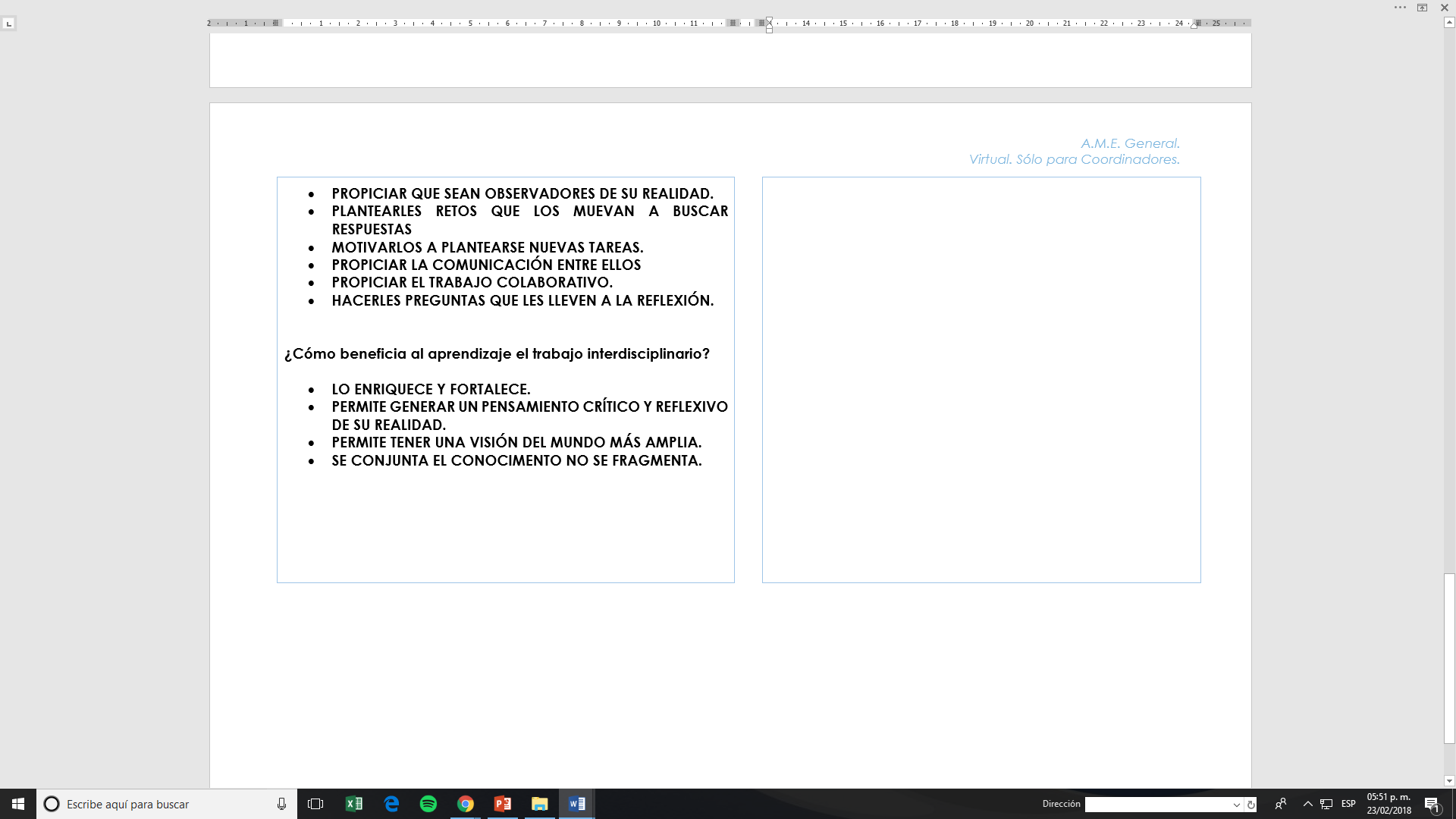 P7 E.I.P. Resumen
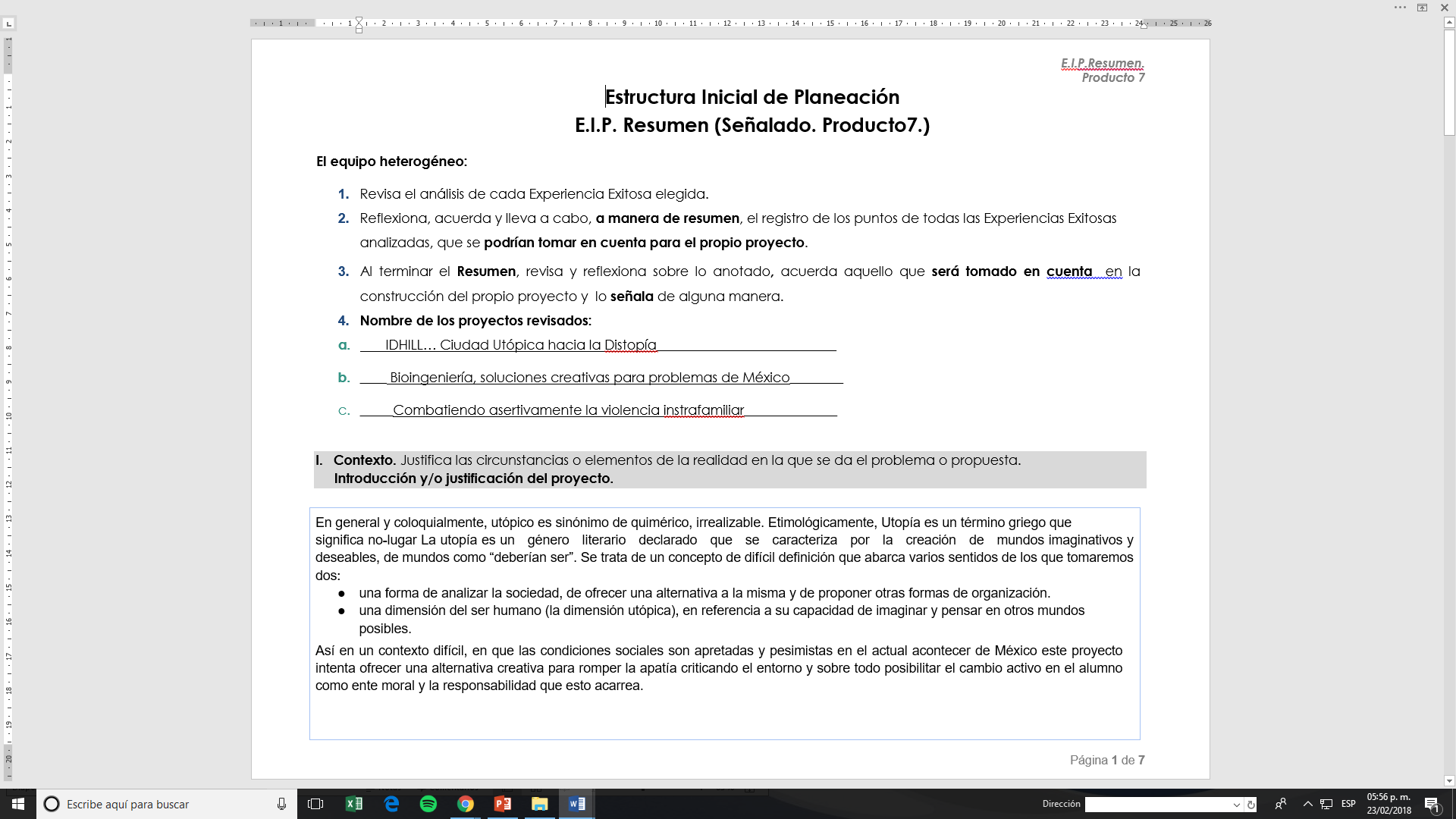 P7 E.I.P. Resumen
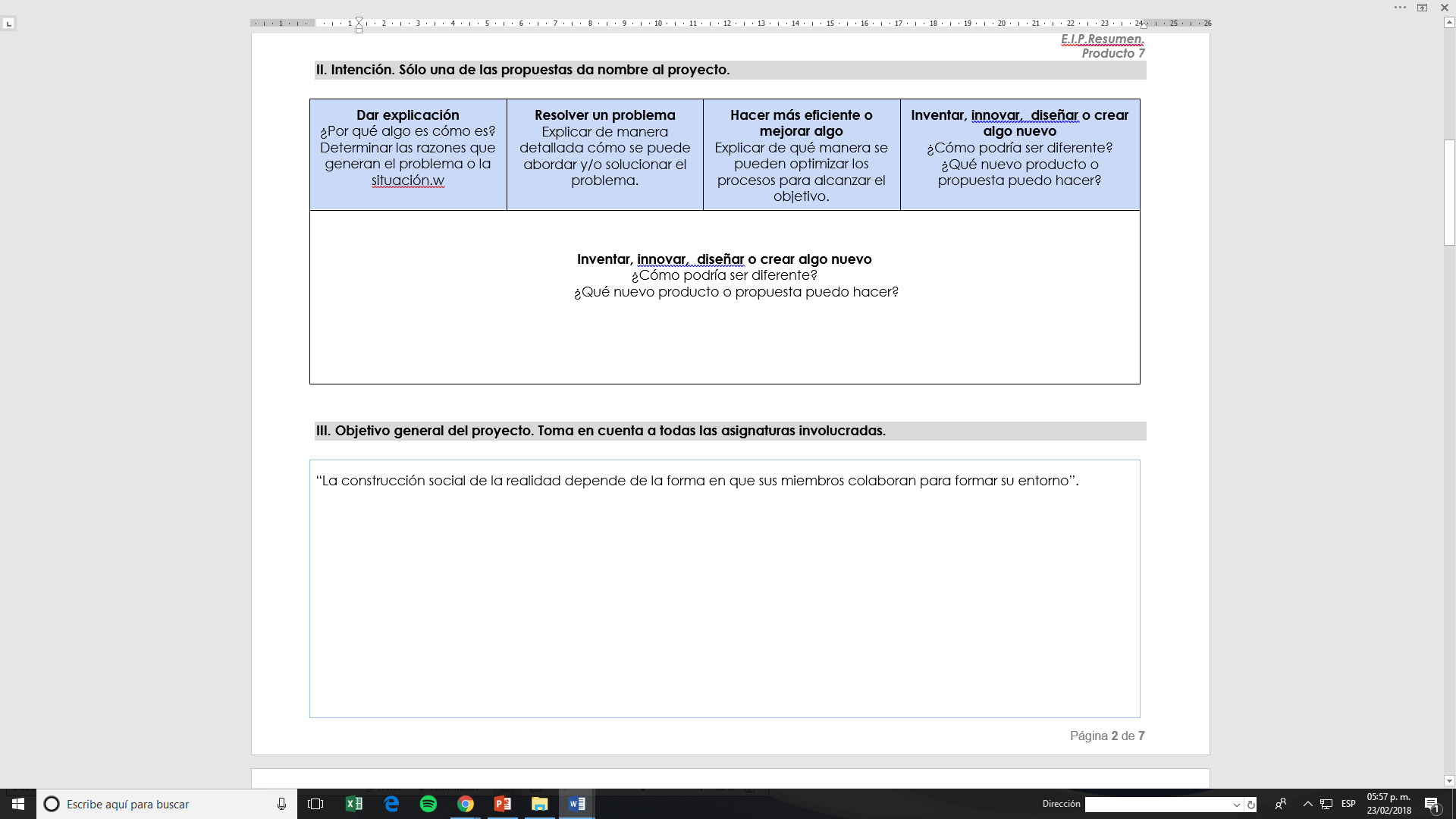 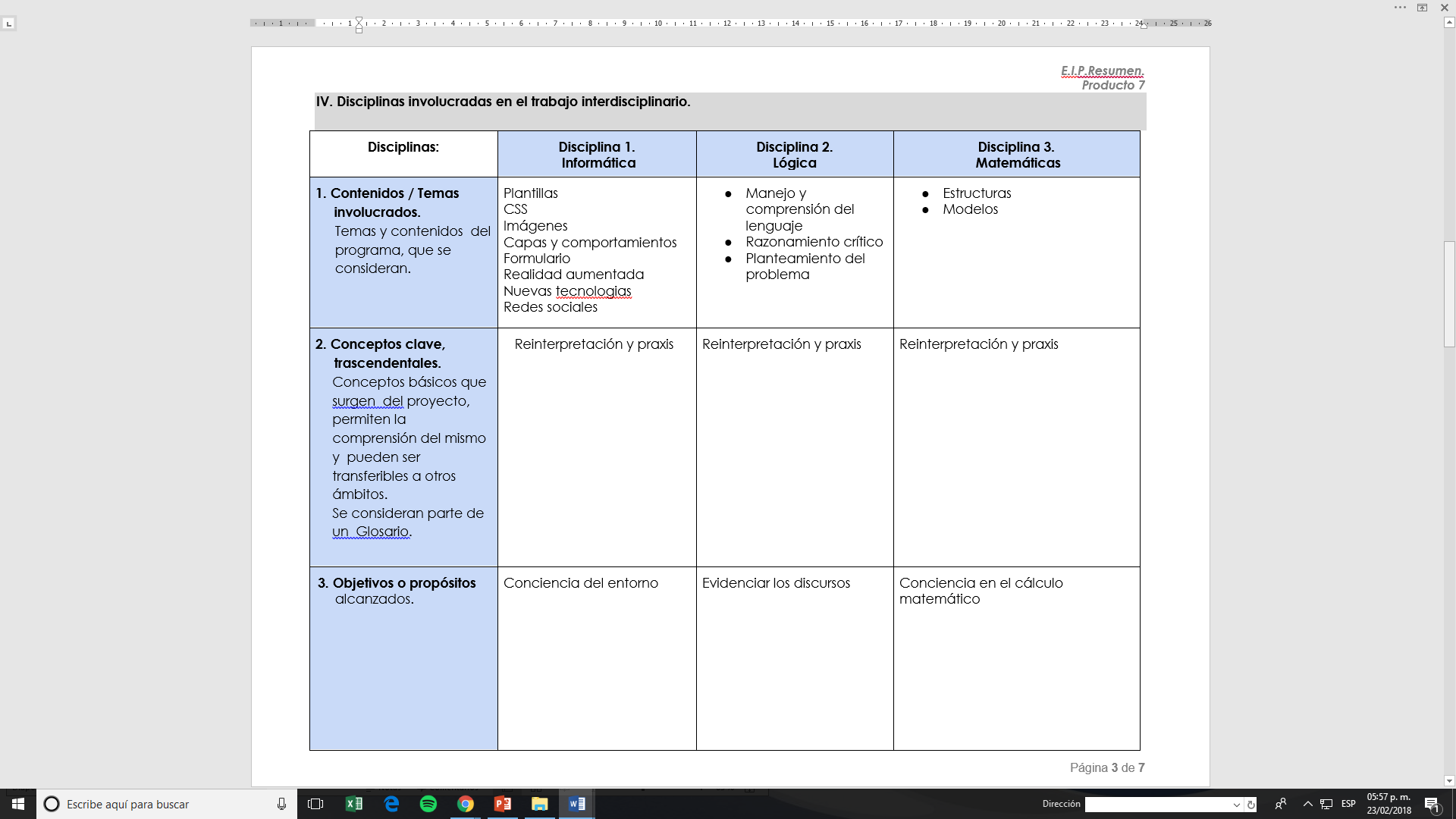 P7 E.i.P. Resumen
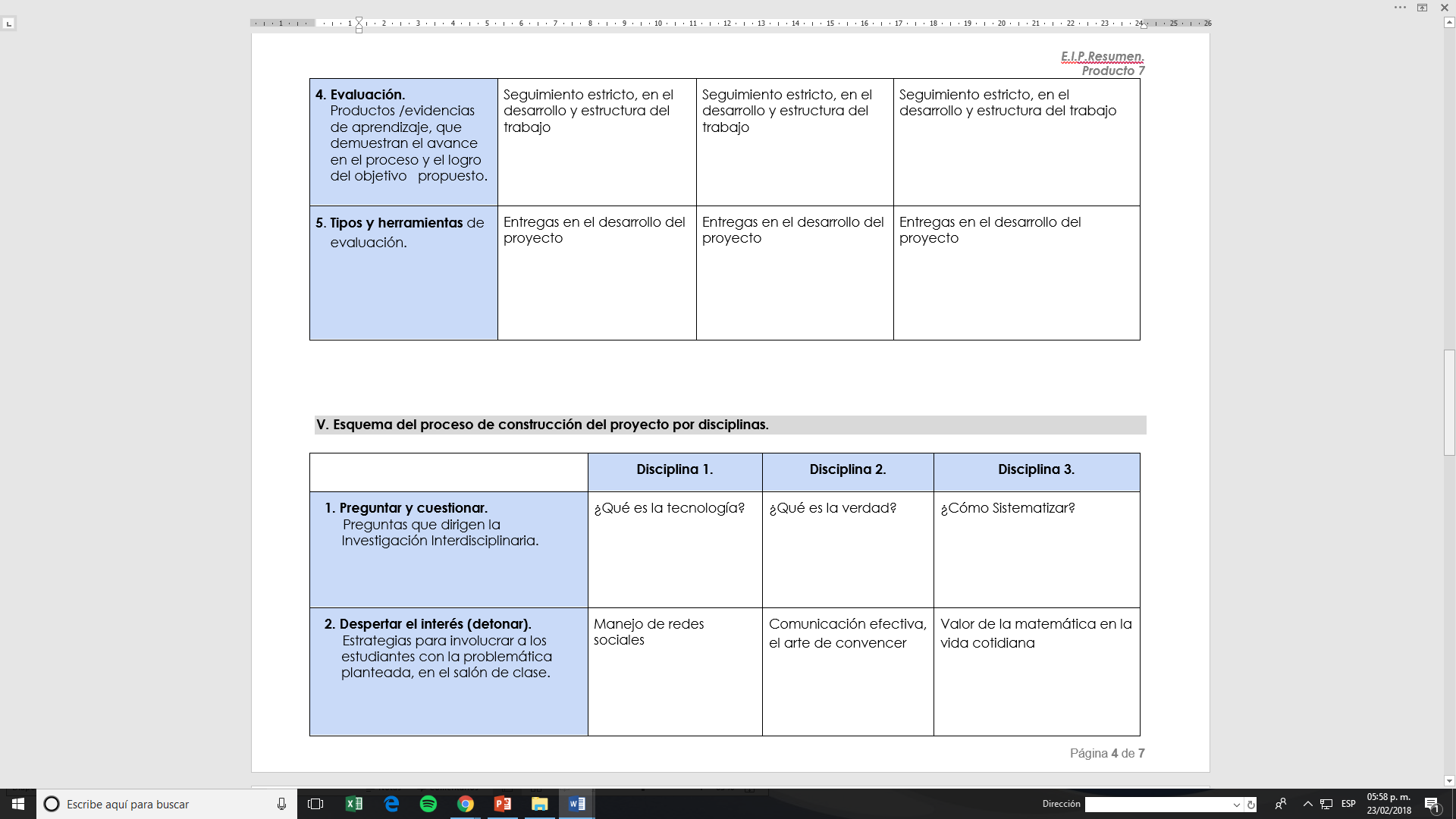 P7 E.i.P. Resumen
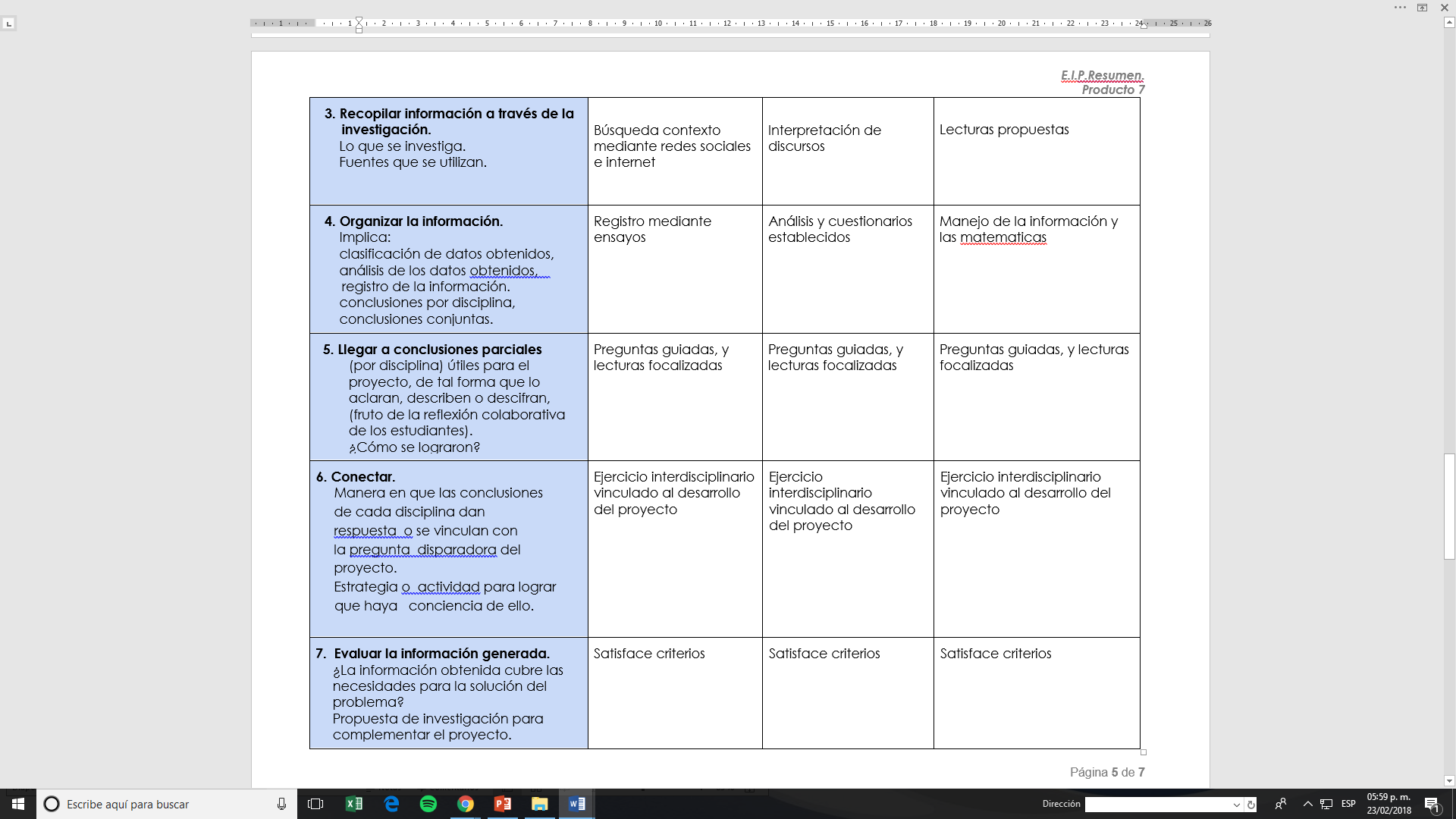 P7 E.i.P. Resumen
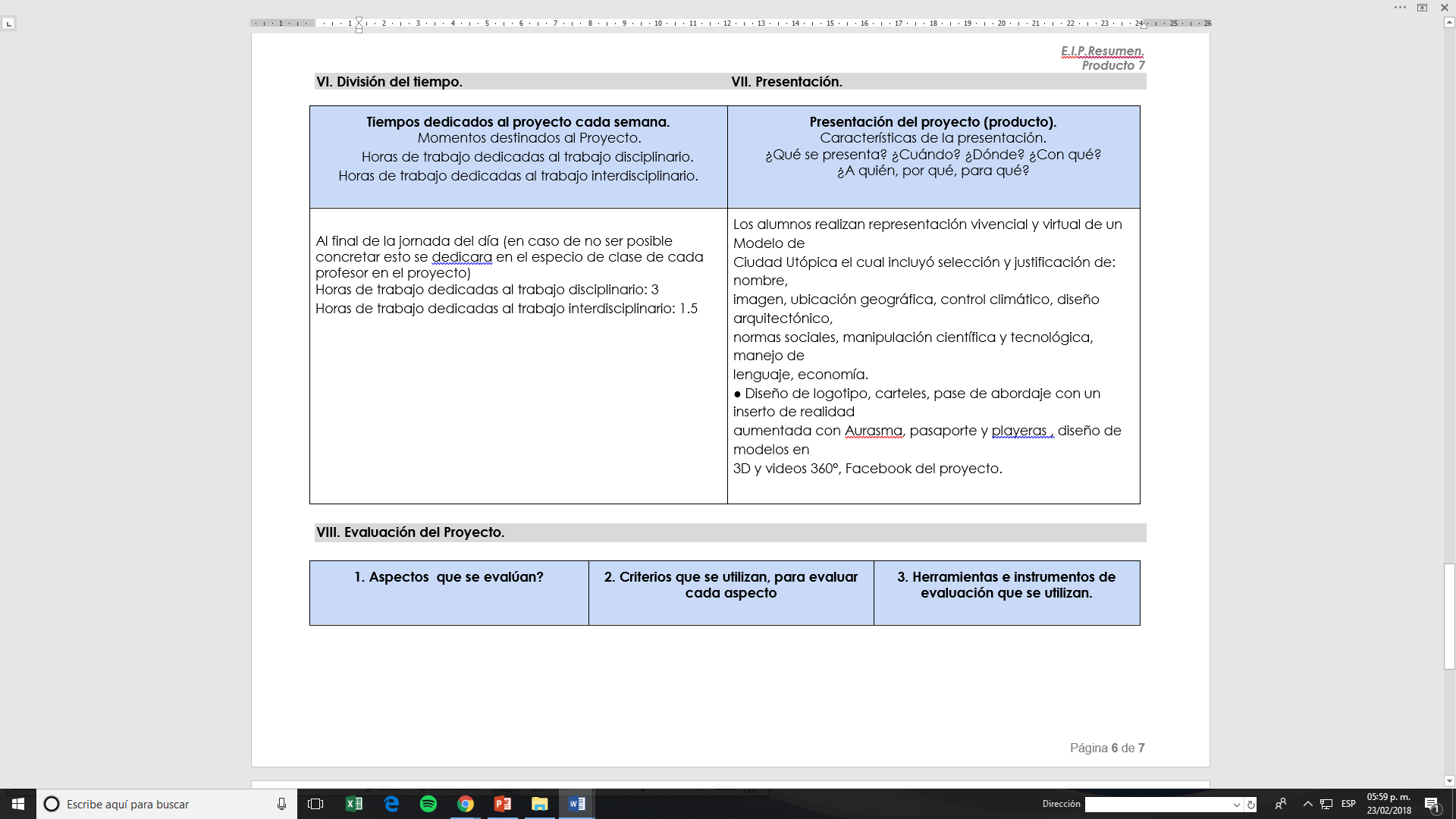 P7 E.i.P. Resumen
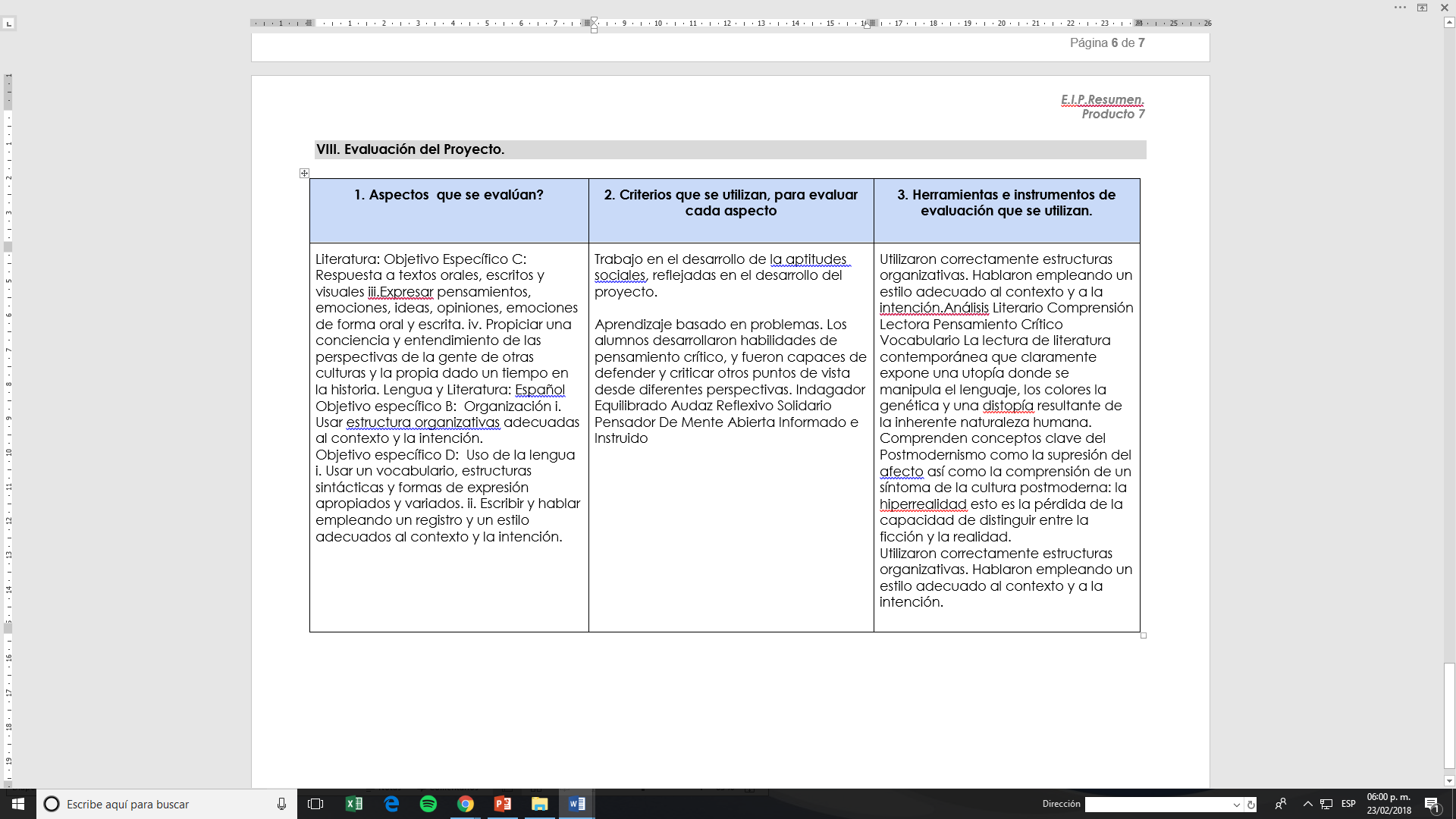 P7 E.I.P. Resumen
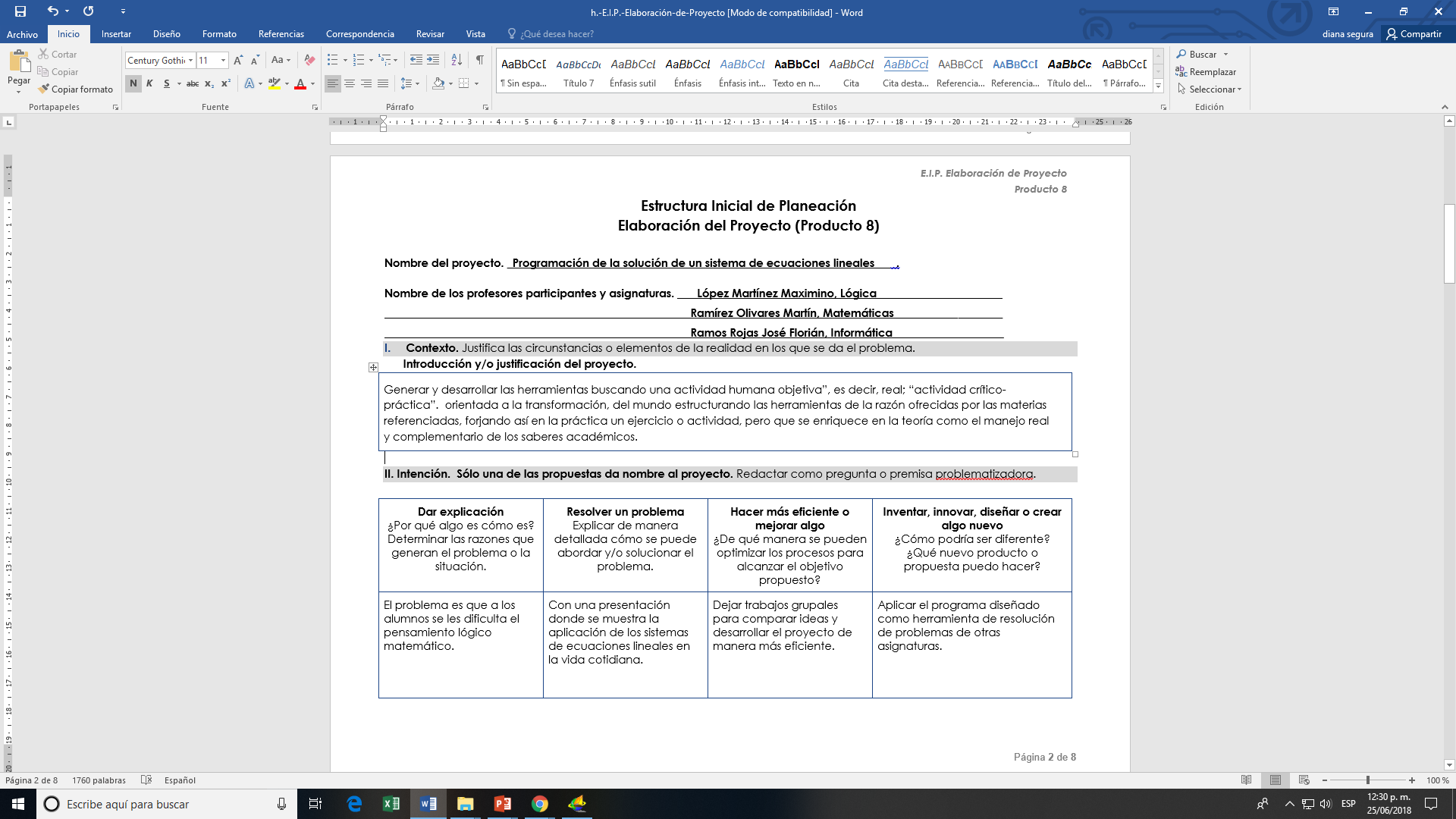 P8 E.I.P. Elaboración del proyecto
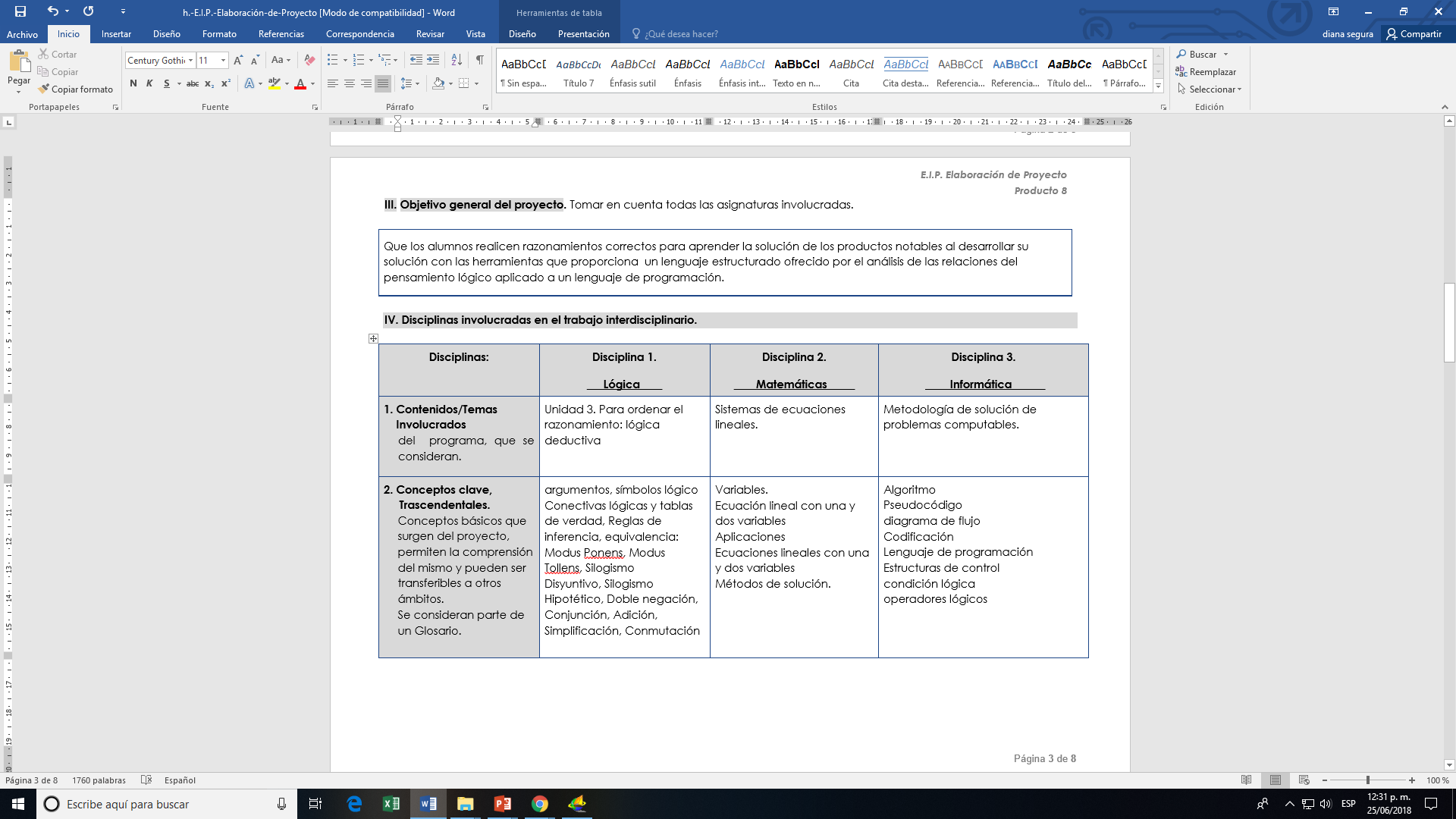 P8 E.I.P. Elaboración del proyecto
P8 E.I.P. Elaboración del proyecto
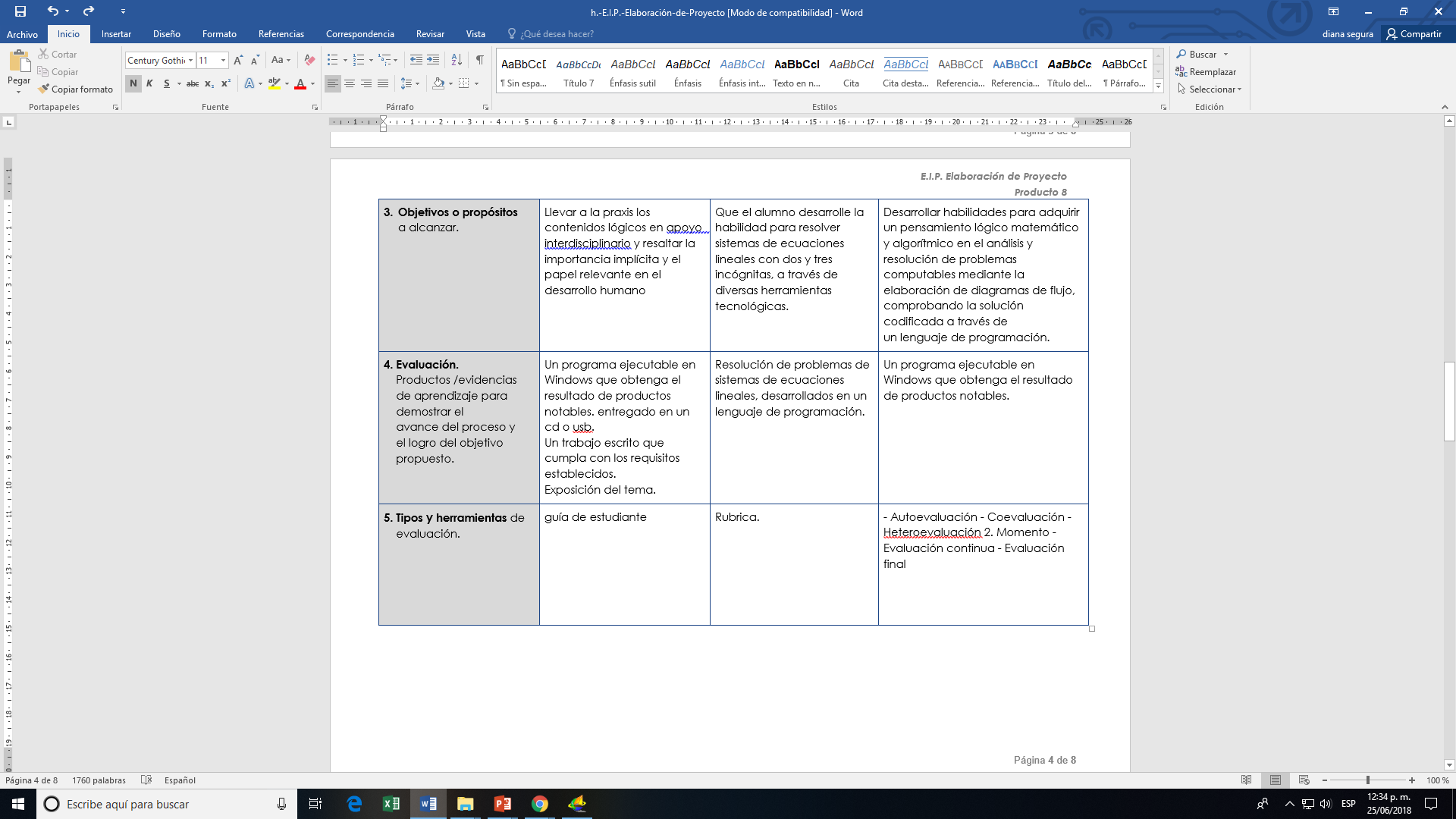 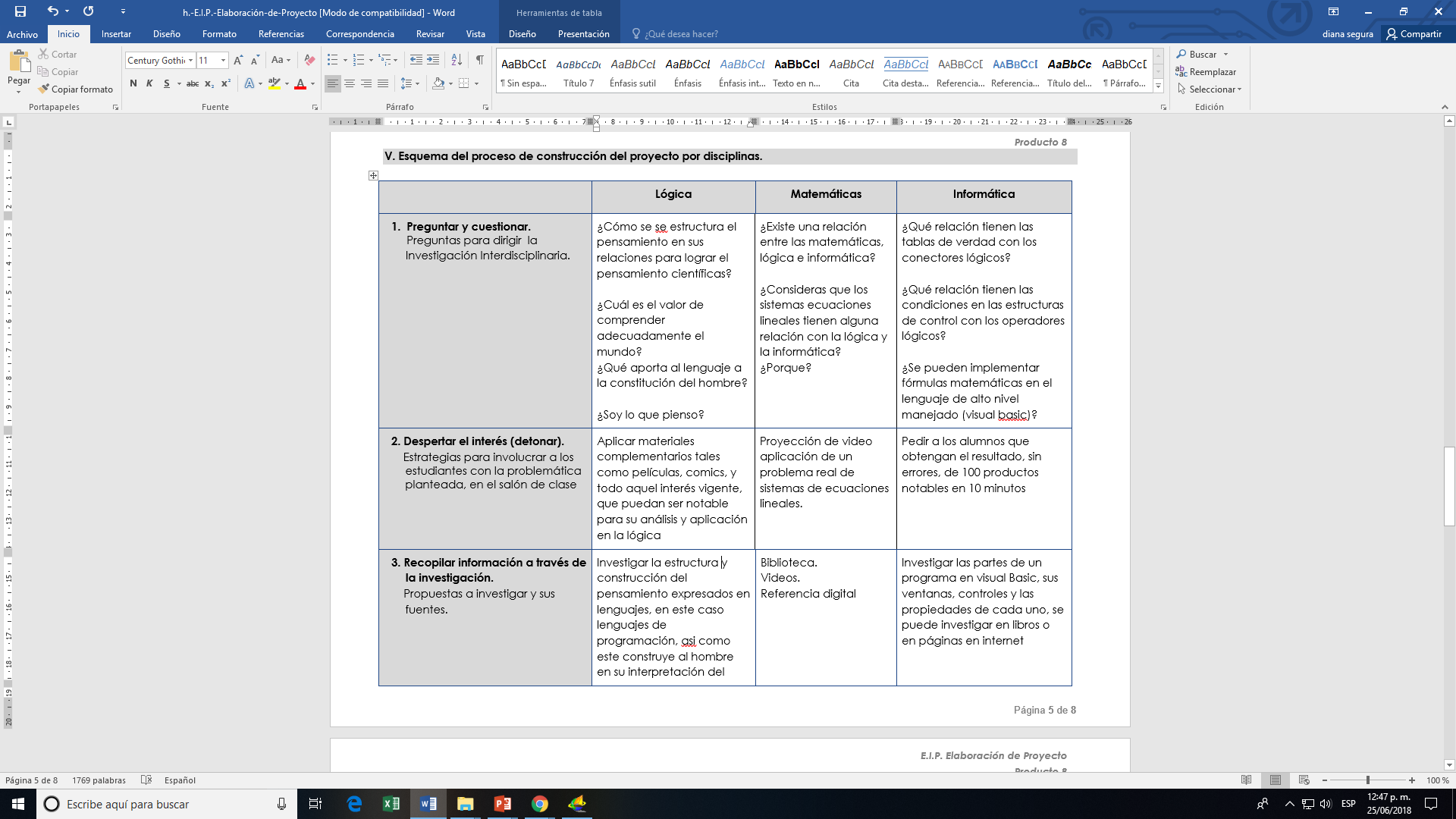 P8 E.I.P. Elaboración del proyecto
P8 E.I.P. Elaboración del proyecto
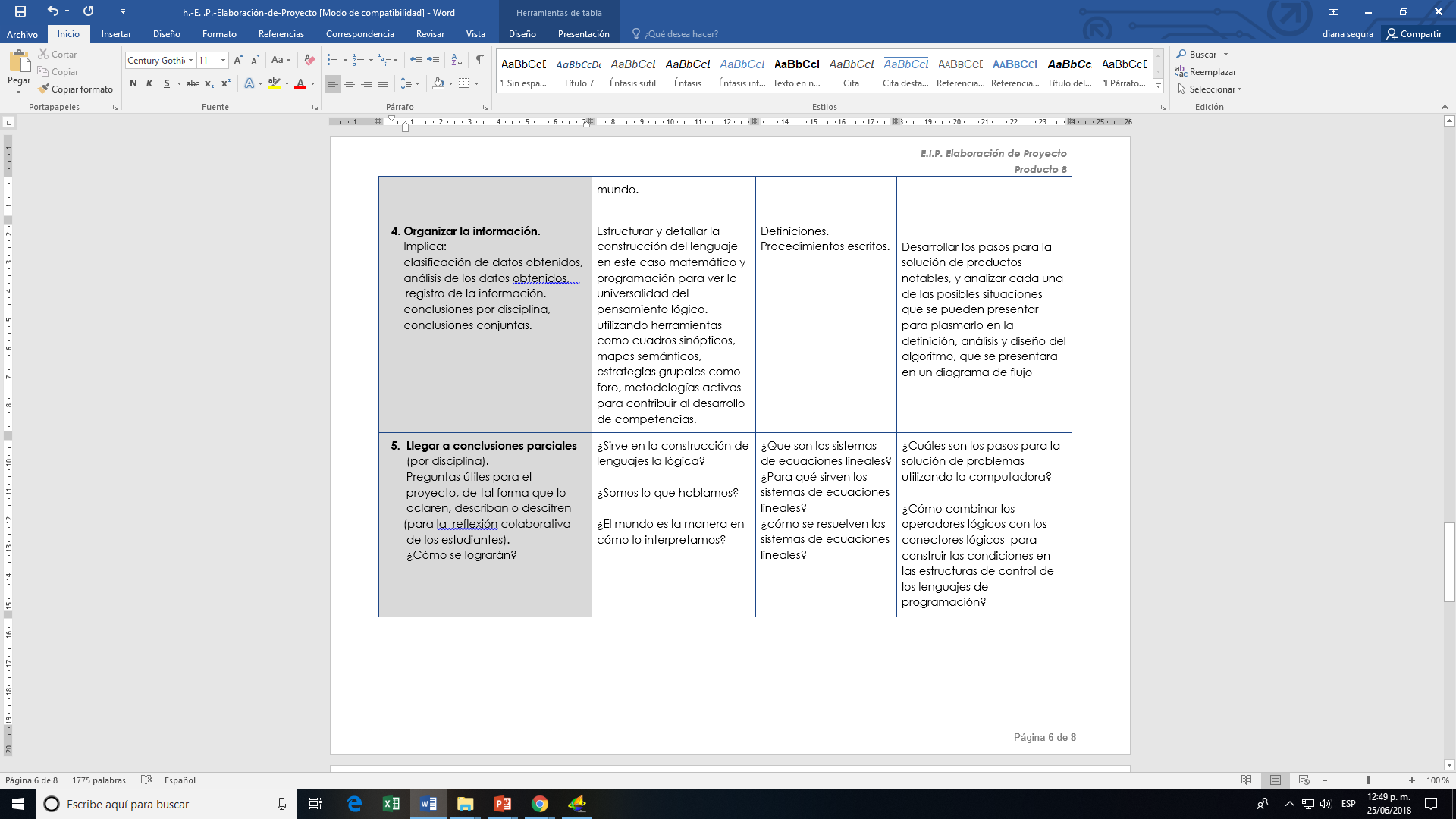 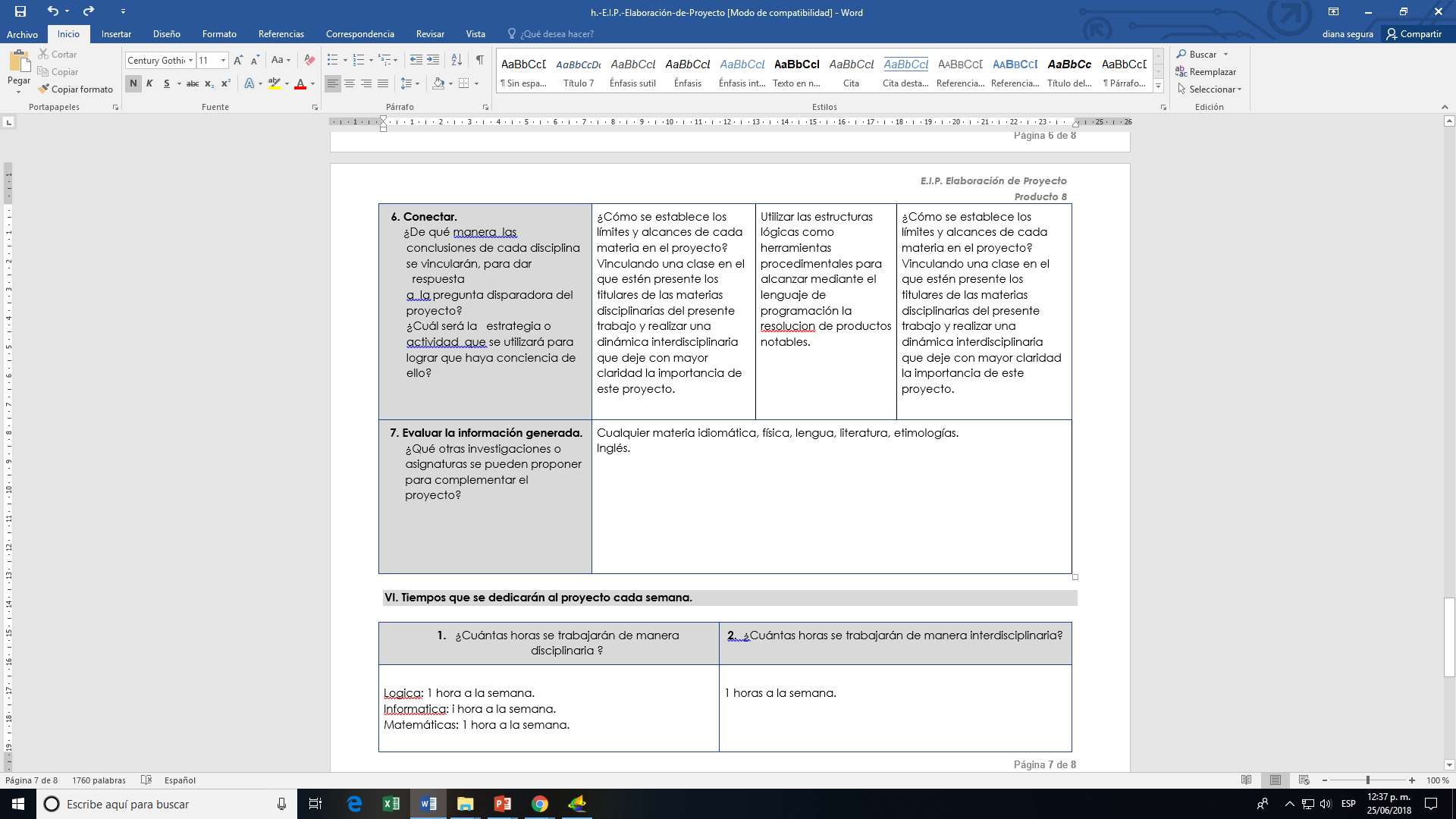 P8 E.I.P. Elaboración del proyecto
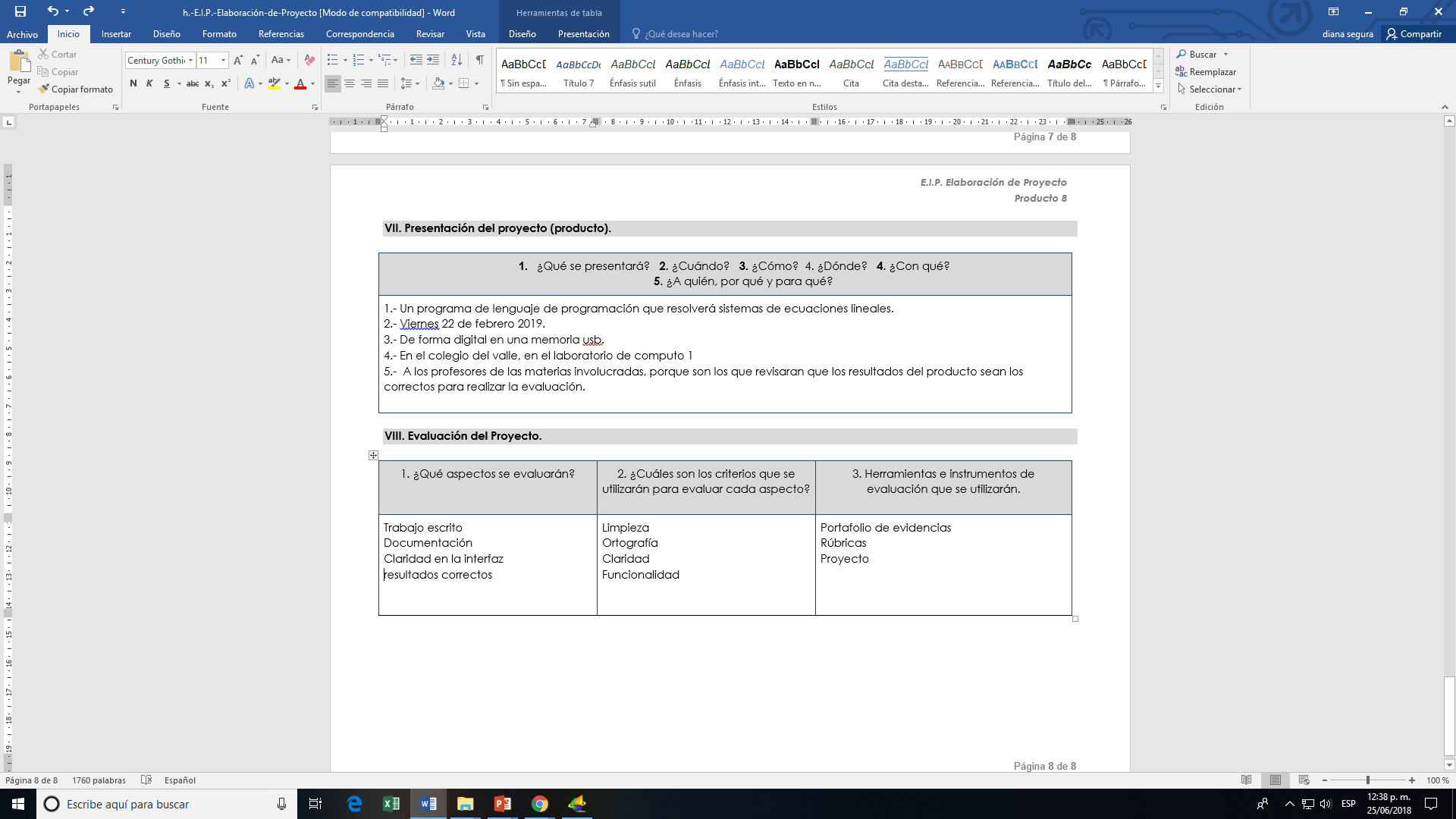 P8 E.I.P. Elaboración del proyecto
P 9
Fotografías 2da reunión de trabajo
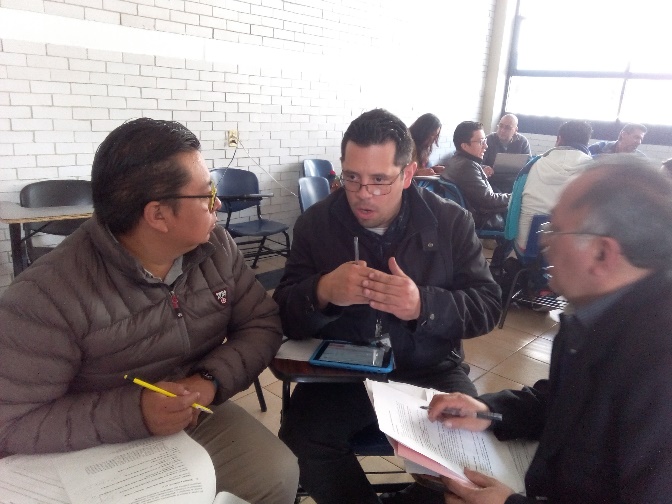 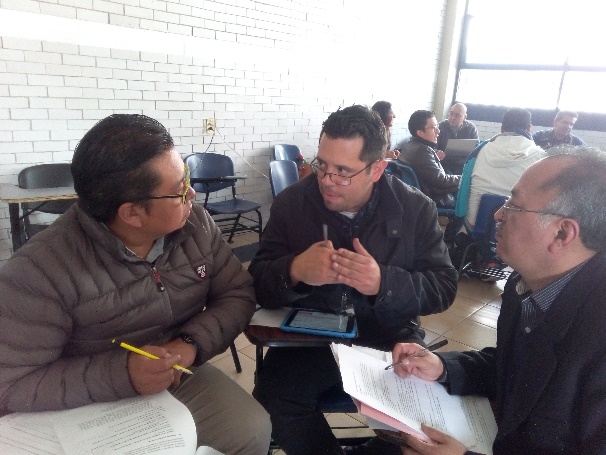 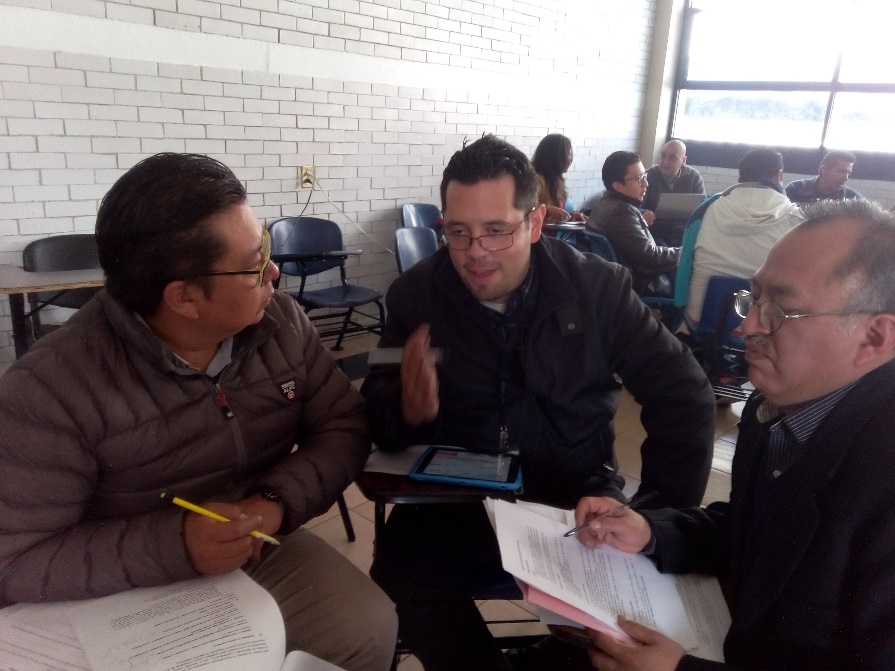 P 10
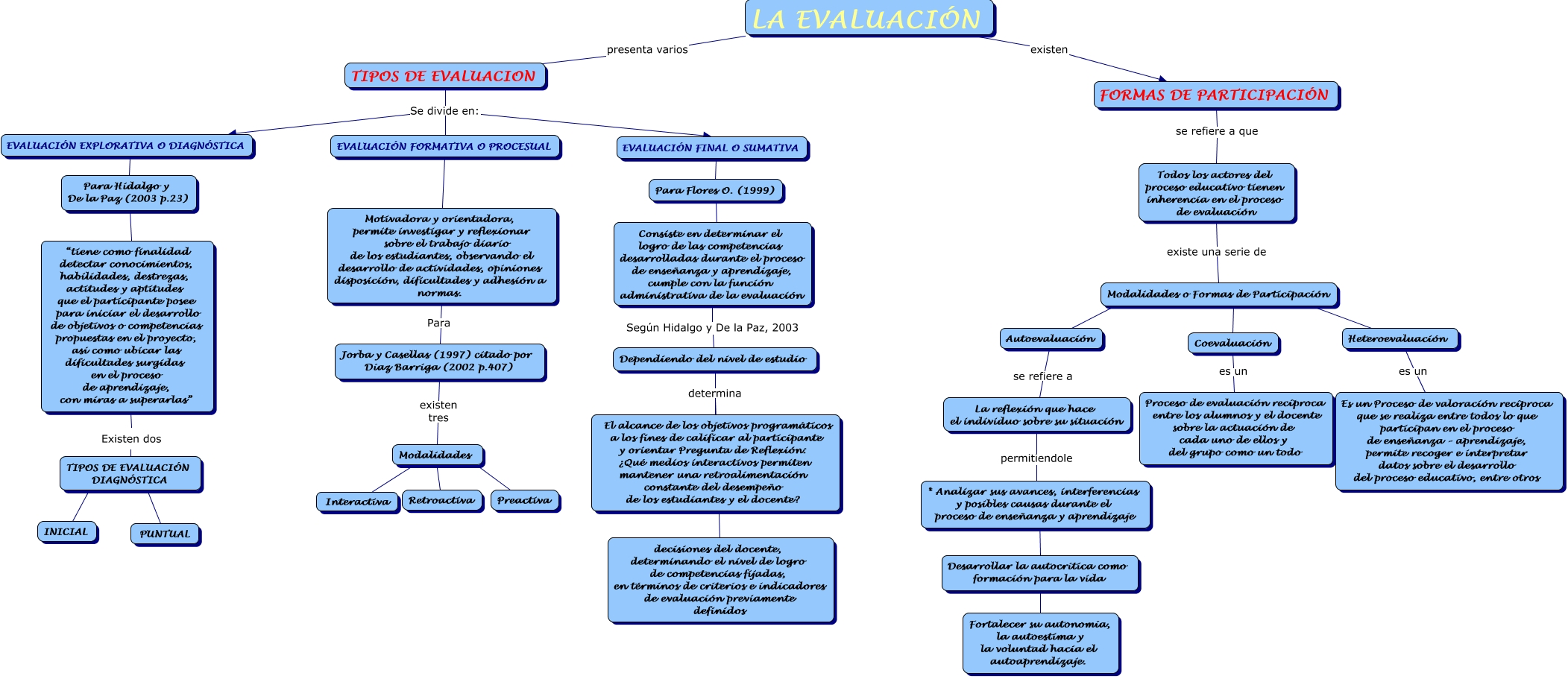 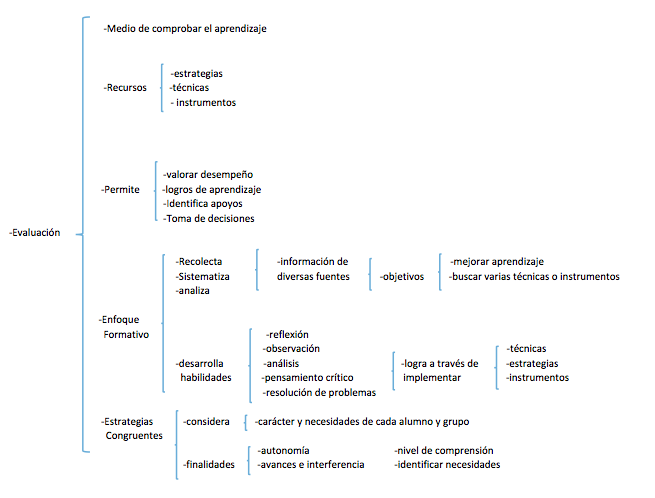 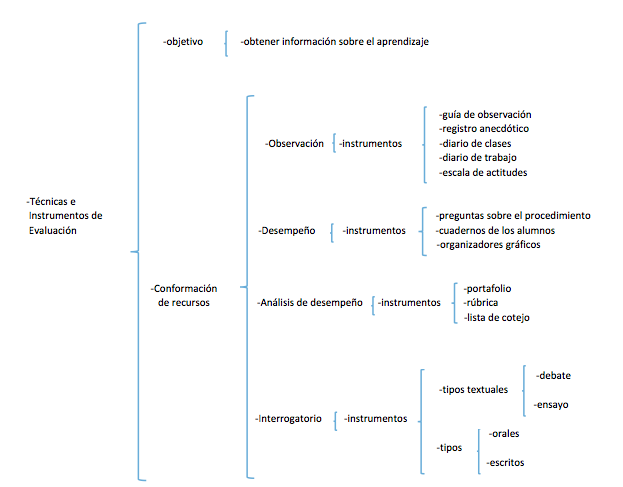 ¿cómo y con qué se evalúa?
¿Características?
¿Qué es?
¿Para qué?
Evaluación que se usa para evaluar los objetivos anteriores alcanzados.
Disposición para nuevos temas.
Al inicio de la unidad o ciclo educativo
Cuándo
Realizando tests, actividades, instrumentos educativos, actividades diversas e  interactúando con los alumnos.
No califica de forma cuantitativa.
Ubica, clasifica y adapta los conocimientos anteriores.
Evaluación 
Diagnóstica
¿Quíen evalúa y a quién se evalúa?
Objetivos anteriores alcanzados.

Disposición para nuevos temas.
El docente.
El alumno o grupo de alumnos involucrados
¿cómo y con qué se evalúa?
¿Características?
Observa y analiza el proceso de aprendizaje de nuevos conocimientos.
Localiza deficiencias y conductas para corregir si es necesario.
¿Qué es?
¿Para qué?
A lo largo del curso.
Cuándo
A criterio del docente según el tema.
 No se califica.
Regula, da seguimiento y da un control de calidad.
Evaluación 
Formativa
El docente.
El alumno o grupo de alumnos involucrados
¿Quíen evalúa y a quién se evalúa?
Evaluar el desarrollo del alumno.
¿cómo y con qué se evalúa?
¿Qué es?
¿Para qué?
¿Características?
Evaluación que se usa para evaluar los resultados finales del proceso de aprendizaje.
Al final del ciclo educativo.
Cuándo
Recopilando resultados y juicios sobre objetivos alcanzados con respecto a lo planteado inicialmente.
 Se califica asignando niveles expendiendo de la posición relativa dentro del grupo.
Verifica y acredita los conocimientos obtenidos en el ciclo académico.
Evaluación 
Sumativa
Valora conductas al final del proceso educativo.
Emite juicios de valor sobre el alumno al final del ciclo educativo o de la unidad a evaluar.
El docente.
El alumno o grupo de alumnos involucrados
¿Quíen evalúa y a quién se evalúa?
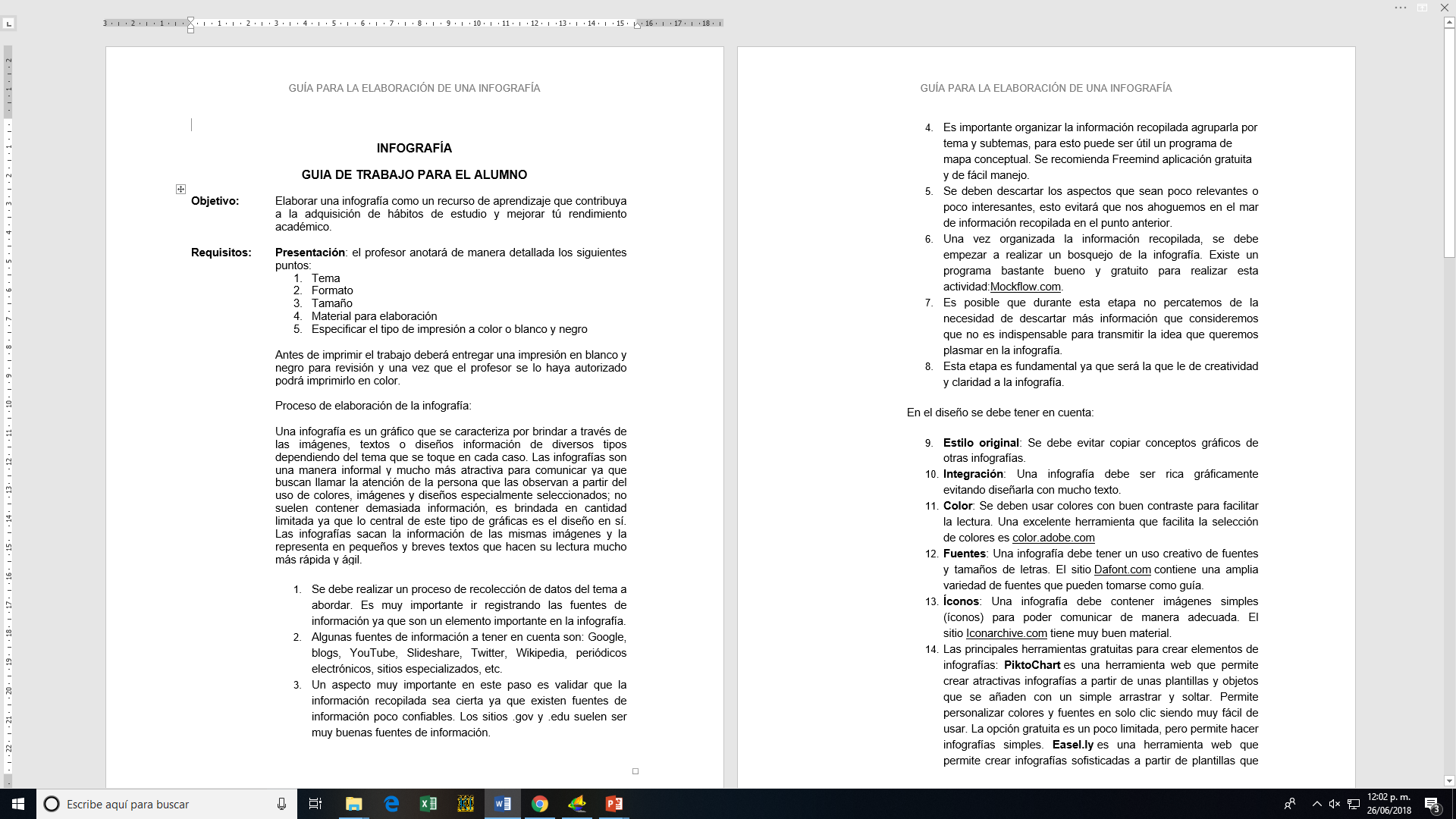 13. Pasos 
 Infografía
P 13. Pasos 
 Infografía
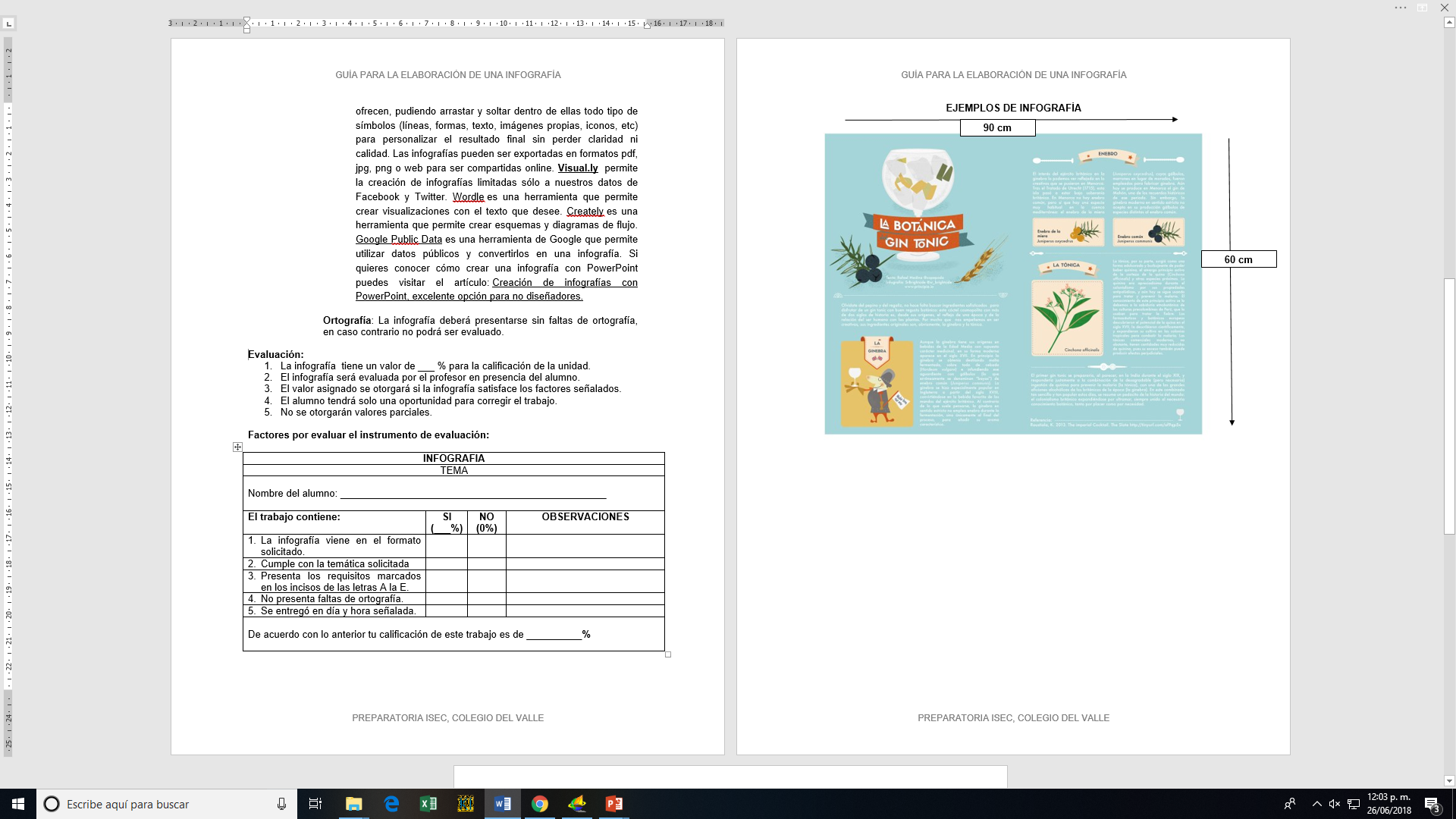 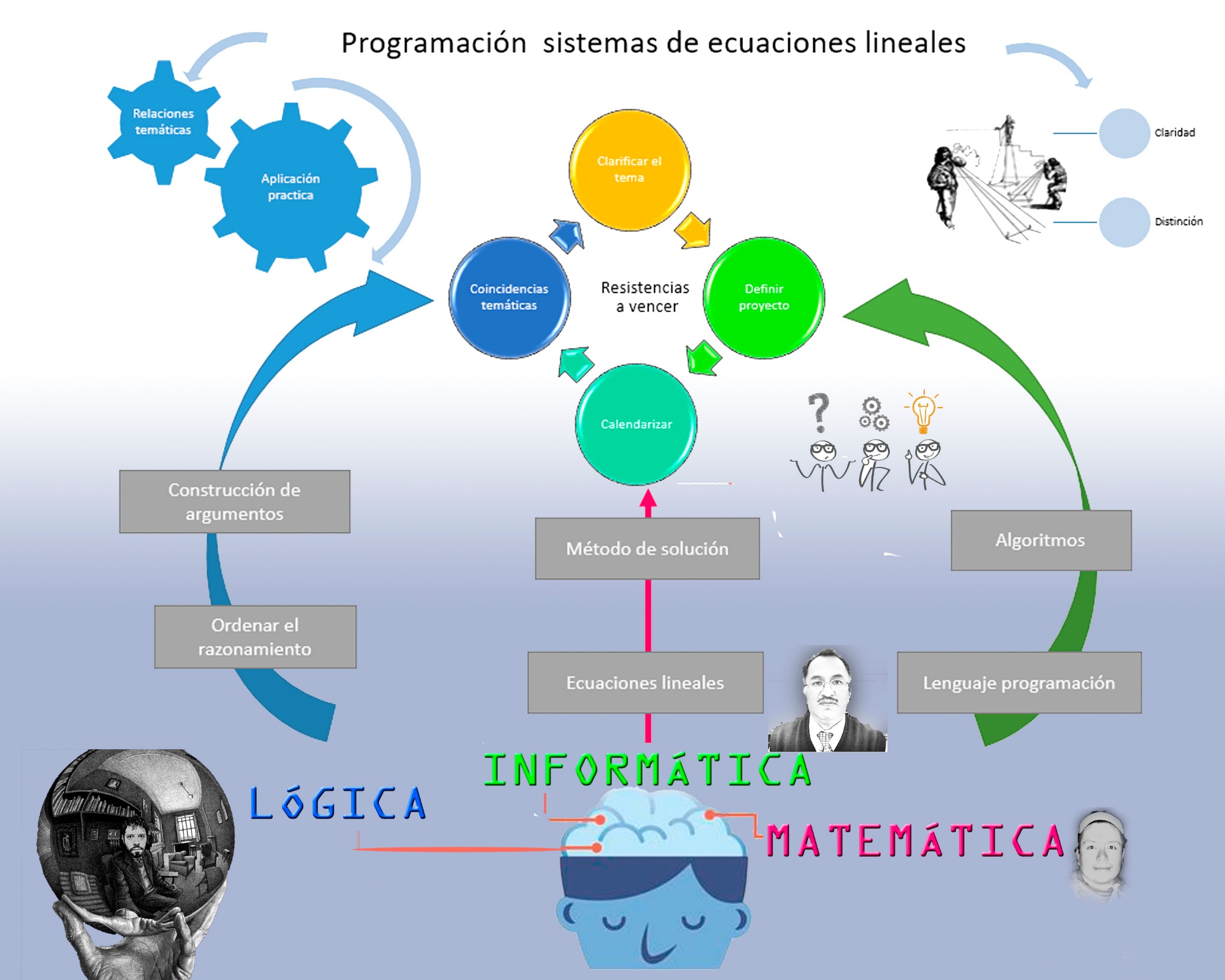 P 14. Infografía
P 14. Reflexiones personales
REFLEXIONES PERSONALES
El reto de la interdisciplinariedad es un compendio de información, datos, ideas, conceptos, etc.  Para resolver alguna pregunta o problema, pero impone una serie de complejidades:
La falta de unos elementos sistémicos.
Elemento distintivo entre las materias a relacionar
Así como sus alcances y límites  del problema y de las ramificaciones de cada materia, así como sus semejanzas.
La facultad de relacionar este entramado para producir un conocimiento desde un enfoque diferente pero propositivo, dando un extra de creatividad pero sobre todo conocimiento de las diferencias, semejanzas y constitutivos de cada materia para poder entrar en un plano practico.
Así se fractura las dimensiones de distancia en la geografía académica, que genera la fractura epistemológica de las diferentes ciencias y de la realidad misma, este proyecto de interdisciplinar  genera empatía al pensar que si se divide el estudio de la naturaleza en  diferentes ciencias, no significa perder de vista el todo integral que constituye el conocimiento humano, no solo como ente de conocimiento sino como la naturaleza misma del hombre y recalcar que la división y especialización no es sino una manera más de unir la ser humano como un ser  único, no dividido.
 Este proyecto me sirvió para recalcar esto y replantear de nueva cuenta la pregunta central de nuestra identidad y constitución,  la realidad y el conocimiento nos hace lo que somos, al constituirnos, no como un ser fragmentado y disperso, más bien como un ser que es unidad, que la diferencia en tanta ciencia y especialización, no es para dividir al hombre, por el contrario es para unificarlo en el conocimiento que representa cada reducto de su realidad, expresado en la diferentes áreas de conocimiento. La relación entre materias nos recuerda esto, la interdisciplina como una manera de mostrar esta relación que de alguna manera también es existencial.
LÓGICA
Maximino López Martínez
En el proyecto interdisciplinario se observó que existe una gran área de oportunidad para que los docentes experimenten nuevas formas de involucrar a los alumnos para desarrollar proyectos en las que intervengan diferentes áreas, y enriquecedor para los alumnos ya que ven reflejados en aprendizaje interdisciplinario.

Las dificultades para lograr el proyecto fueron: La coordinación con los profesores de cada área, ya que cada quien hablaba de acuerdo a su materia y fue complicado enfocar las ideas a un mismo fin, se resolvió de una forma sencilla al comentar las dudas que cada profesor tenia, hasta que nos organizamos de manera más clara y pensando en la materia de nuestro compañero; y la resistencia al cambio de parte de los alumnos, ya que están acostumbrados a un método tradicionalista.

Como resultado se obtuvo que nos dimos cuenta que se pueden desarrollar una gran variedad de proyectos, para que el alumno desarrolle y aplique los conocimientos adquiridos en diversas materias en un trabajo interdisciplinario.

Muchas veces uno como profesor se cierra en la asignatura que imparte y no se atreve a experimentar un trabajo que involucre a otras áreas, considero que a partir de este proyecto se abrirán las puertas a nuevas ideas y nuevas formas de impartir una clase a base de proyectos.
Matemáticas IV
Martín Ramírez Olivares
Comenzamos con un tema que se llamaba “cultura en tu ciudad” e involucramos a la mayoría de las materias de cuarto grado; me di cuenta del error que estábamos cometiendo al leer las indicaciones completas en los documentos de las reuniones de trabajo, donde se indicaba trabajar por triadas. 
Mi mayor dificultad surgió por la ignorancia en los pasos a realizar en cada reunión, además de que cada triada entendía cosas diferentes que se tenían que hacer.
Cuando éramos muchos para la realización del proyecto, nos tardábamos más tiempo para ponernos de acuerdo, ya que trabajamos en triadas avanzamos más rápido.
El trabajar de manera independiente sin tomar en cuenta el contenido de otras materias lo hemos hecho desde hace mucho tiempo y es algo que lo hacemos por inercia (así nos enseñaron nuestros maestros), sin embargo los alumnos de hoy necesitan, exigen, saber para que les servirán los conocimientos adquiridos y la conexión con otras áreas de conocimiento, el modelo multidisciplinario propuesto por la ENP es un área de oportunidad para que nosotros relacionemos y enlacemos los contenidos de otras asignaturas para que a los alumnos se les hagan atractivos los aprendizajes y vean la relación que hay entre las diferentes asignaturas.
Para lo anterior debemos sacudirnos los paradigmas enraizadas en nuestros propios aprendizajes y en la forma en que damos nuestra clase. Sé que no es un proceso sencillo, que necesitará esfuerzo de mi parte y de mis compañeros, así como del apoyo de las autoridades de mi colegio, pero creo que el nuevo modelo potenciara la forma en que aprenden mis alumnos.
INFORMÁTICA
José Florián Ramos Rojas